Year: 5

Term: 3

Objective: Identify the difference between first person and third person point of view and edit to change POV
 

Author: Dan Turner
Copy and paste these icons to the appropriate slides to indicate engagement norms/CFU strategies
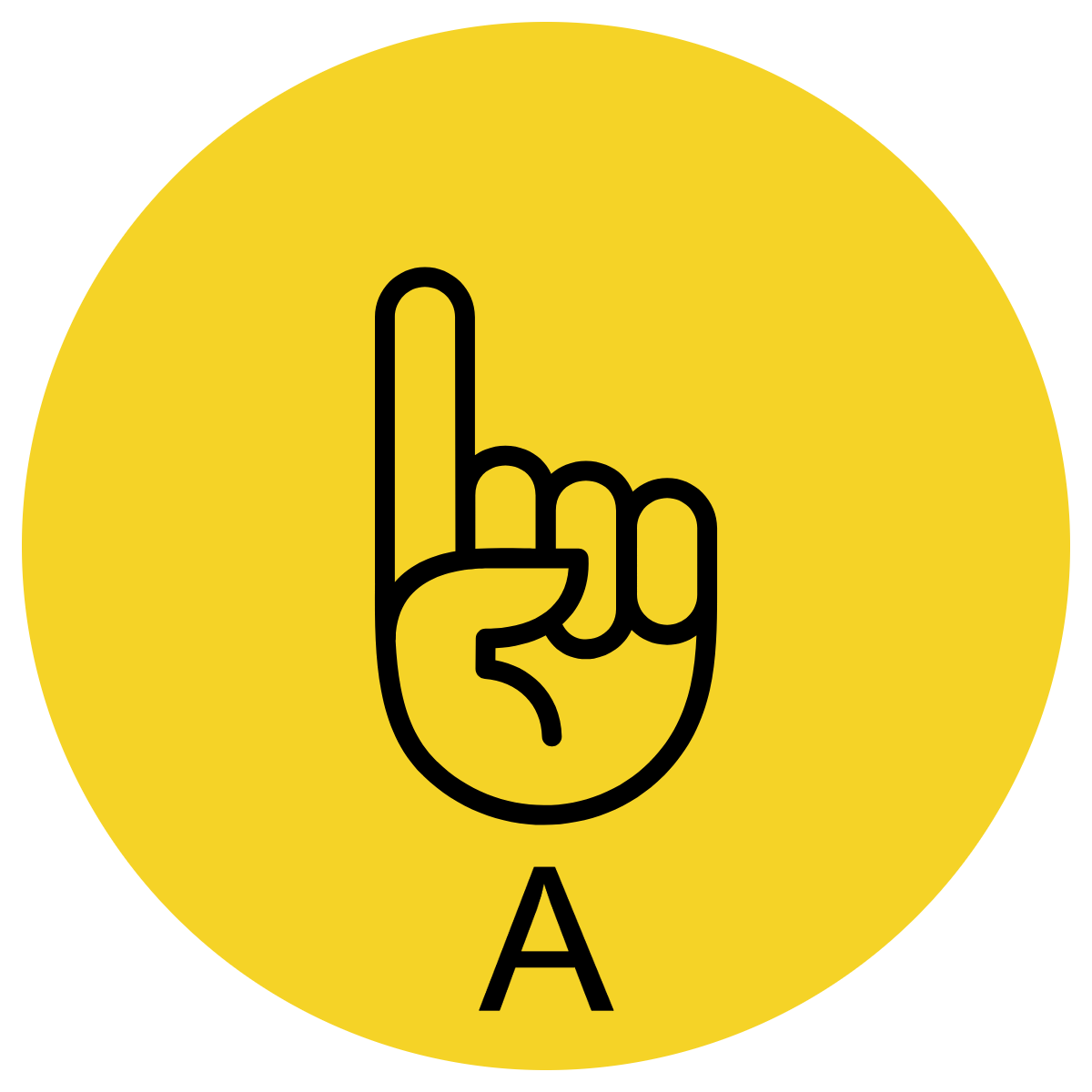 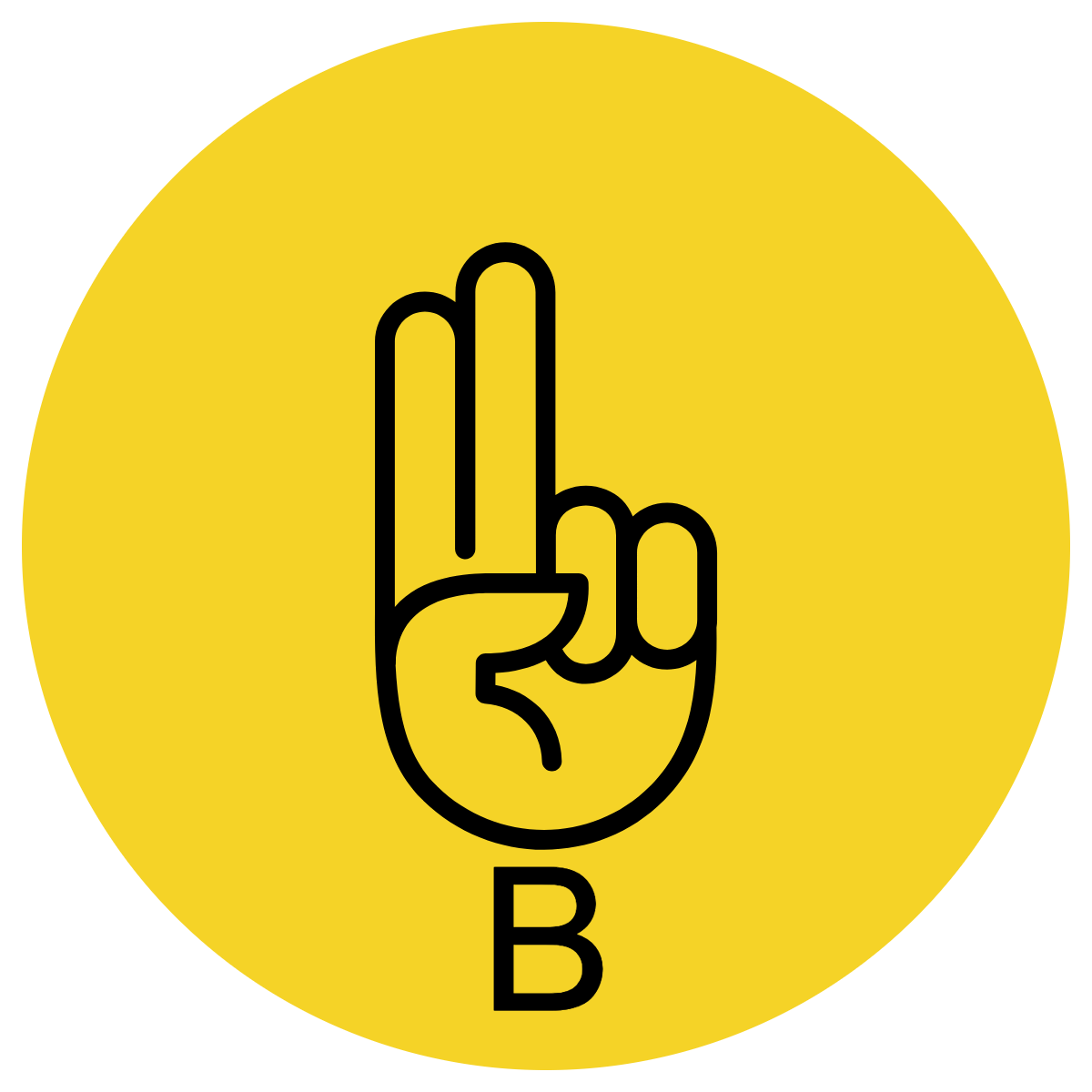 Multiple Choice
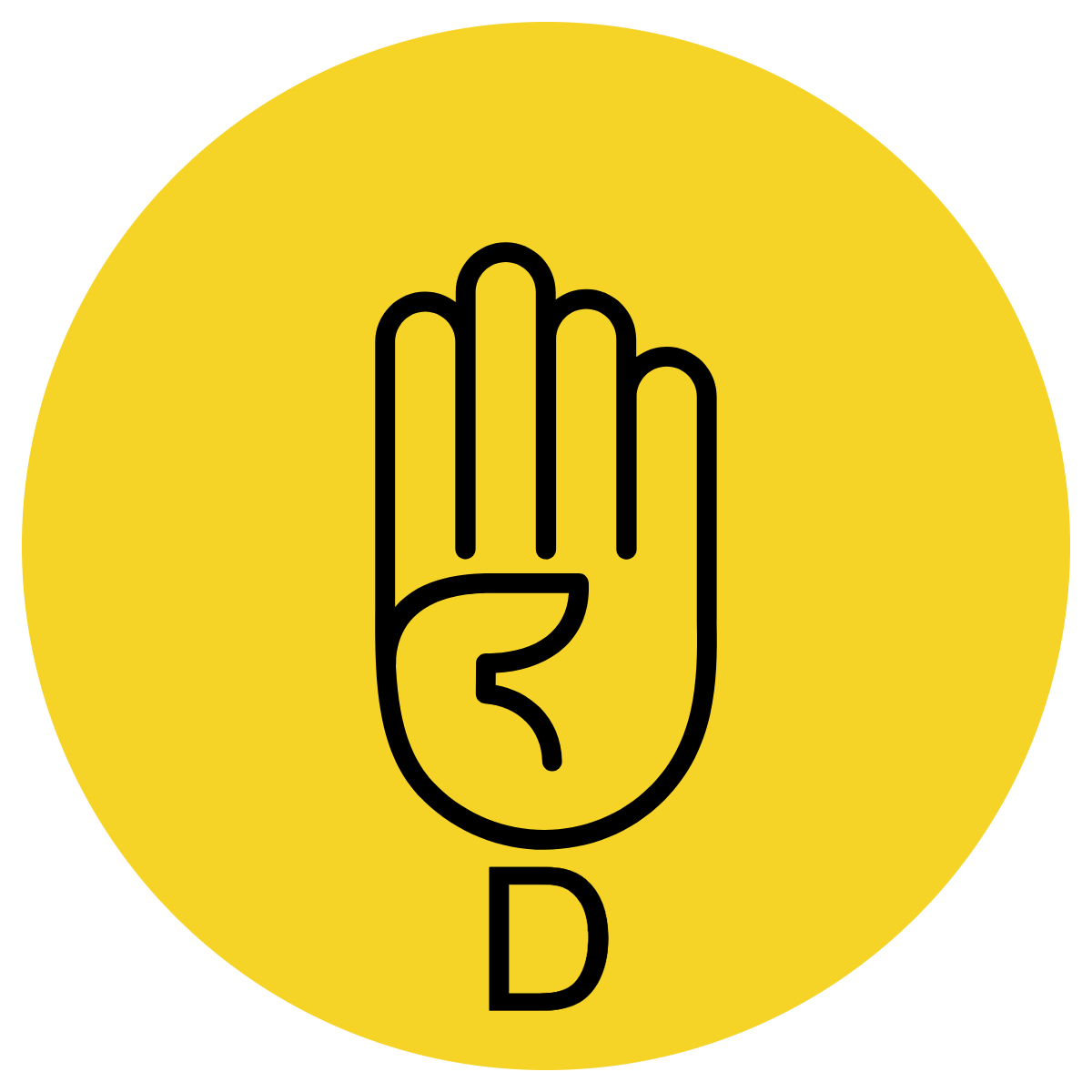 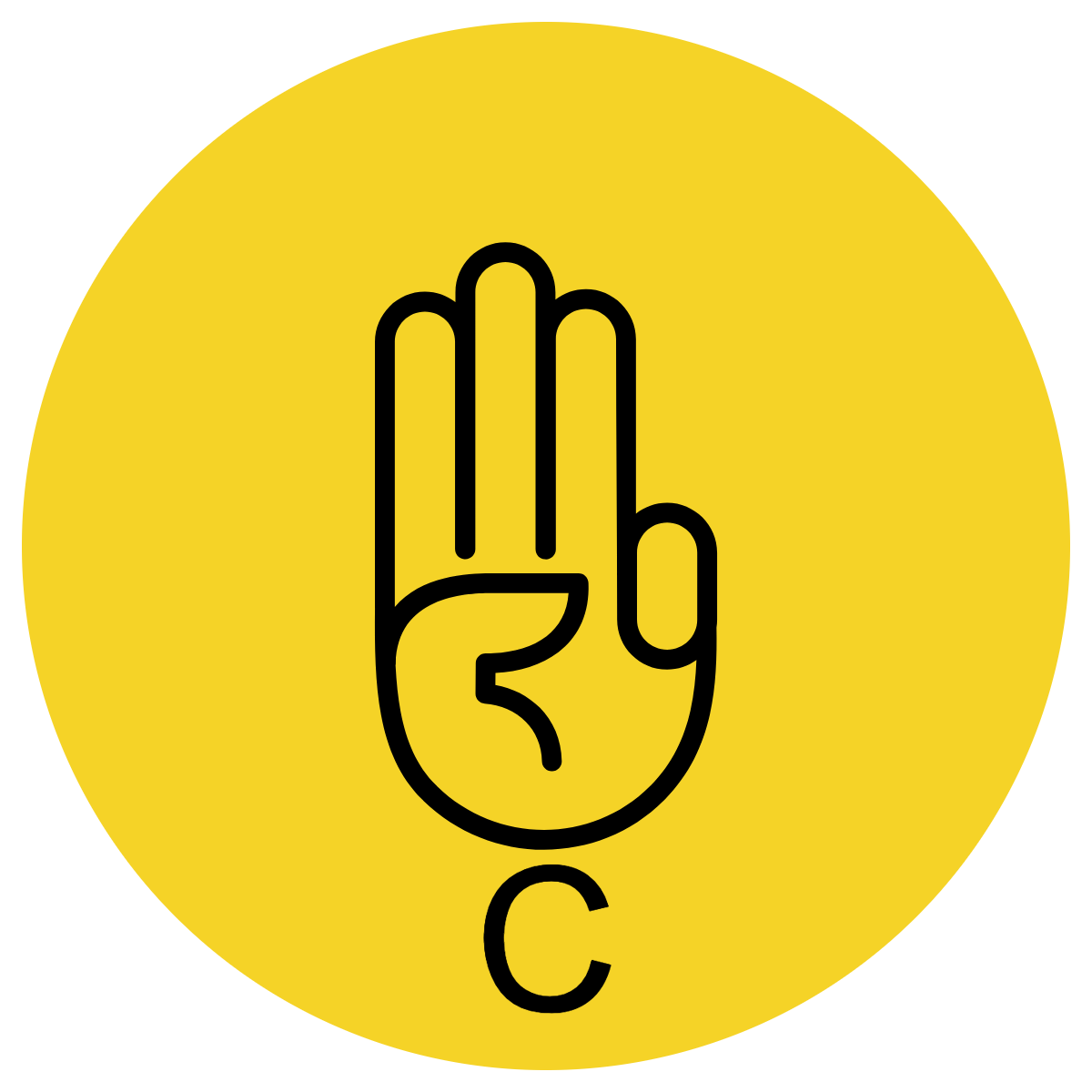 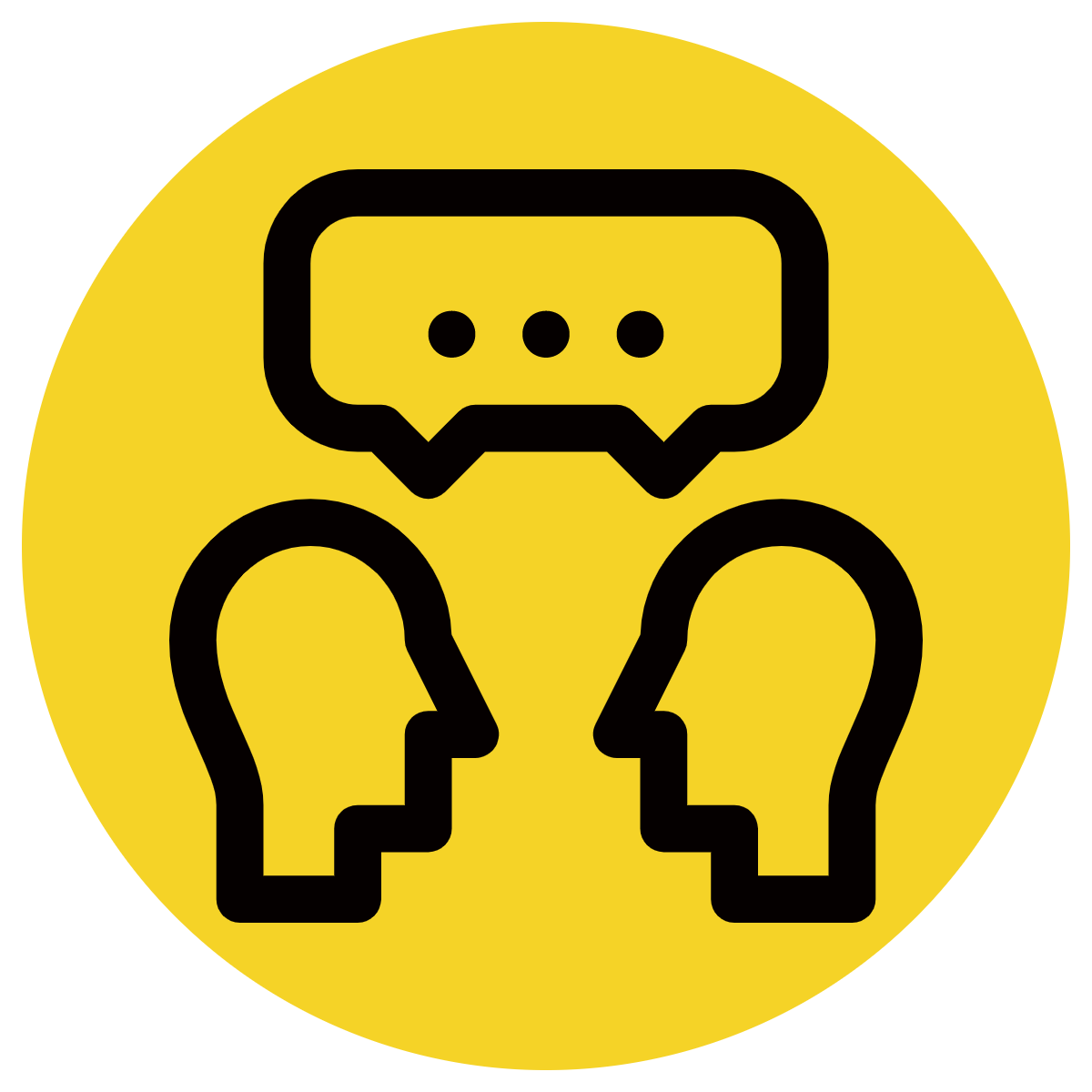 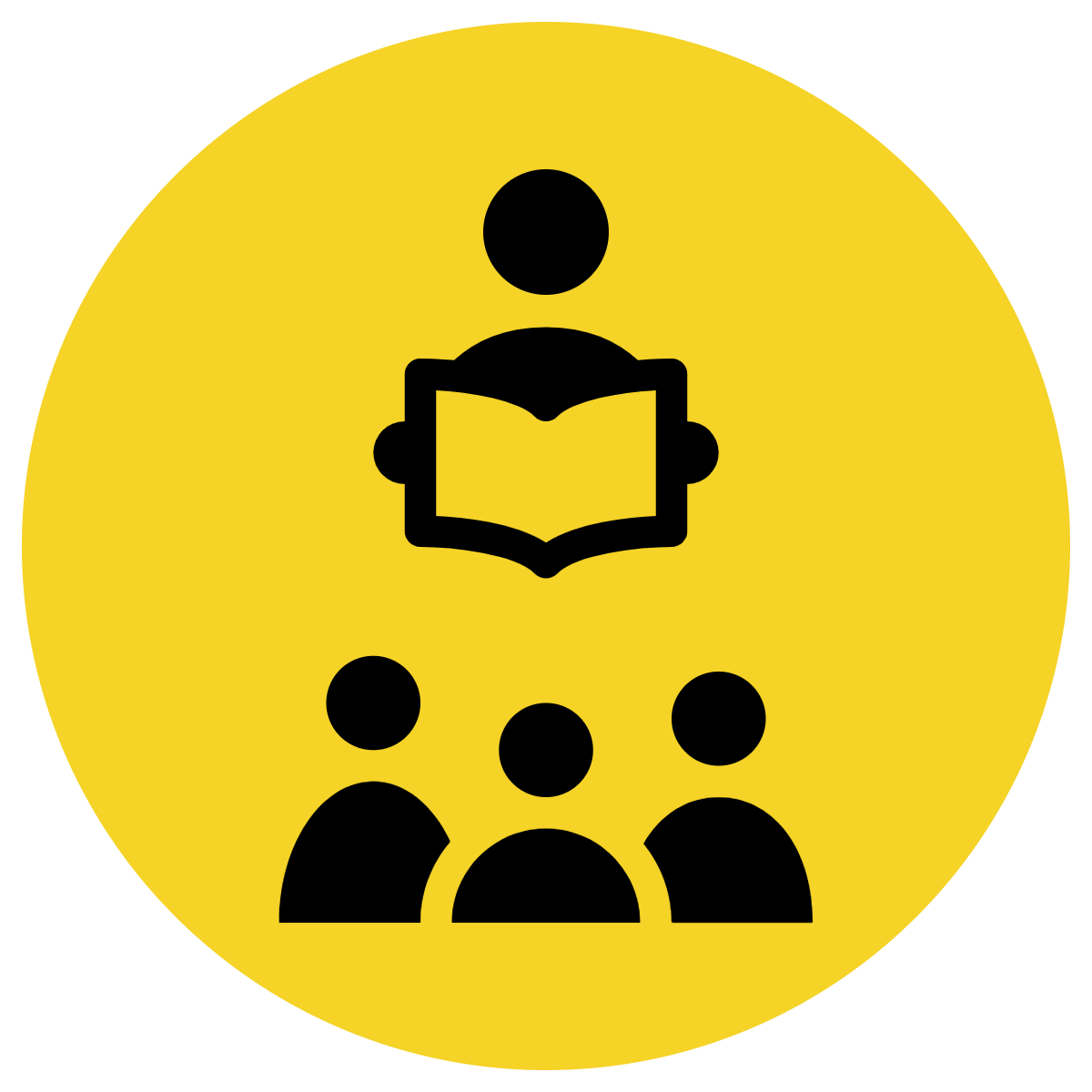 Pair Share
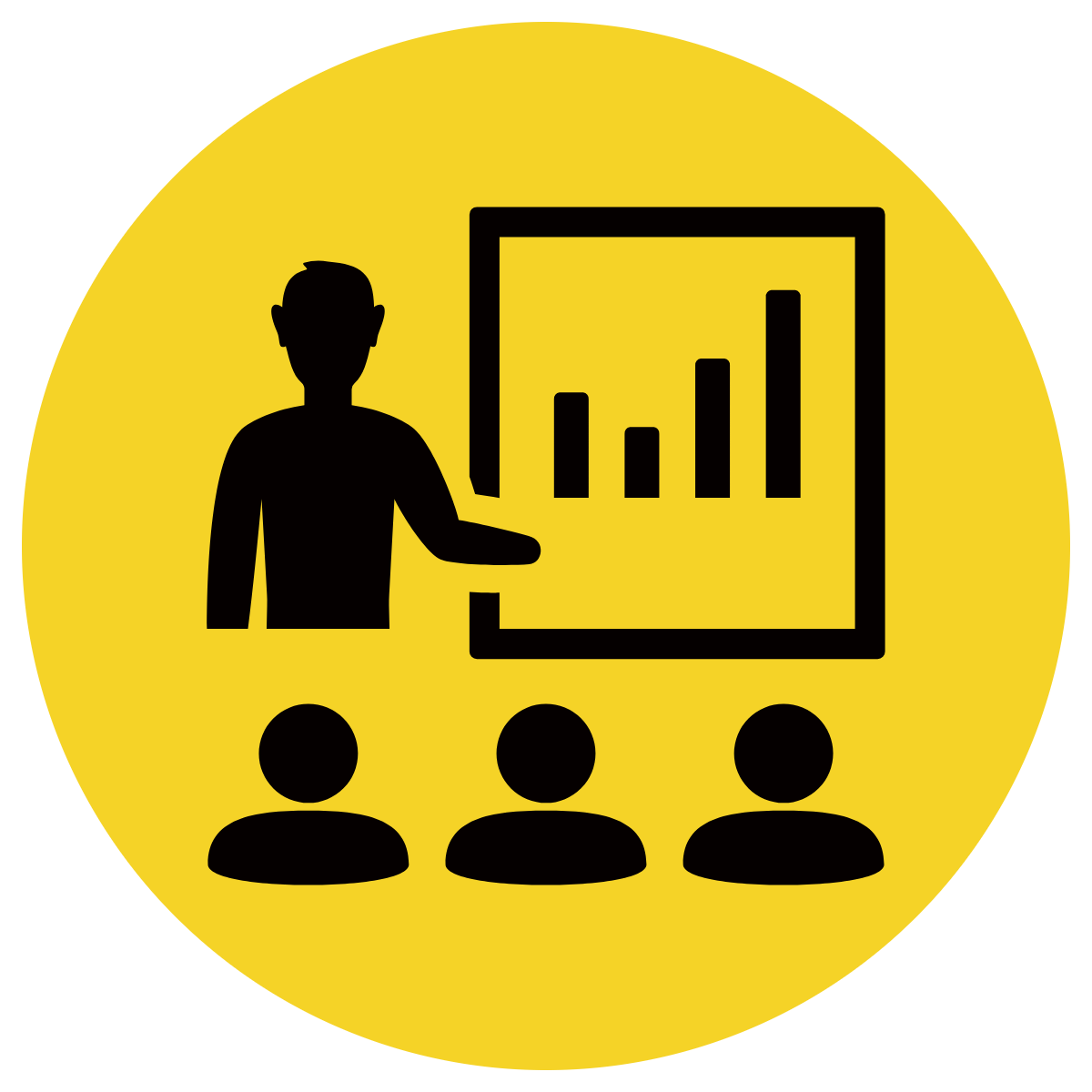 Track with me
Pick a Stick/Answer (non-volunteer)
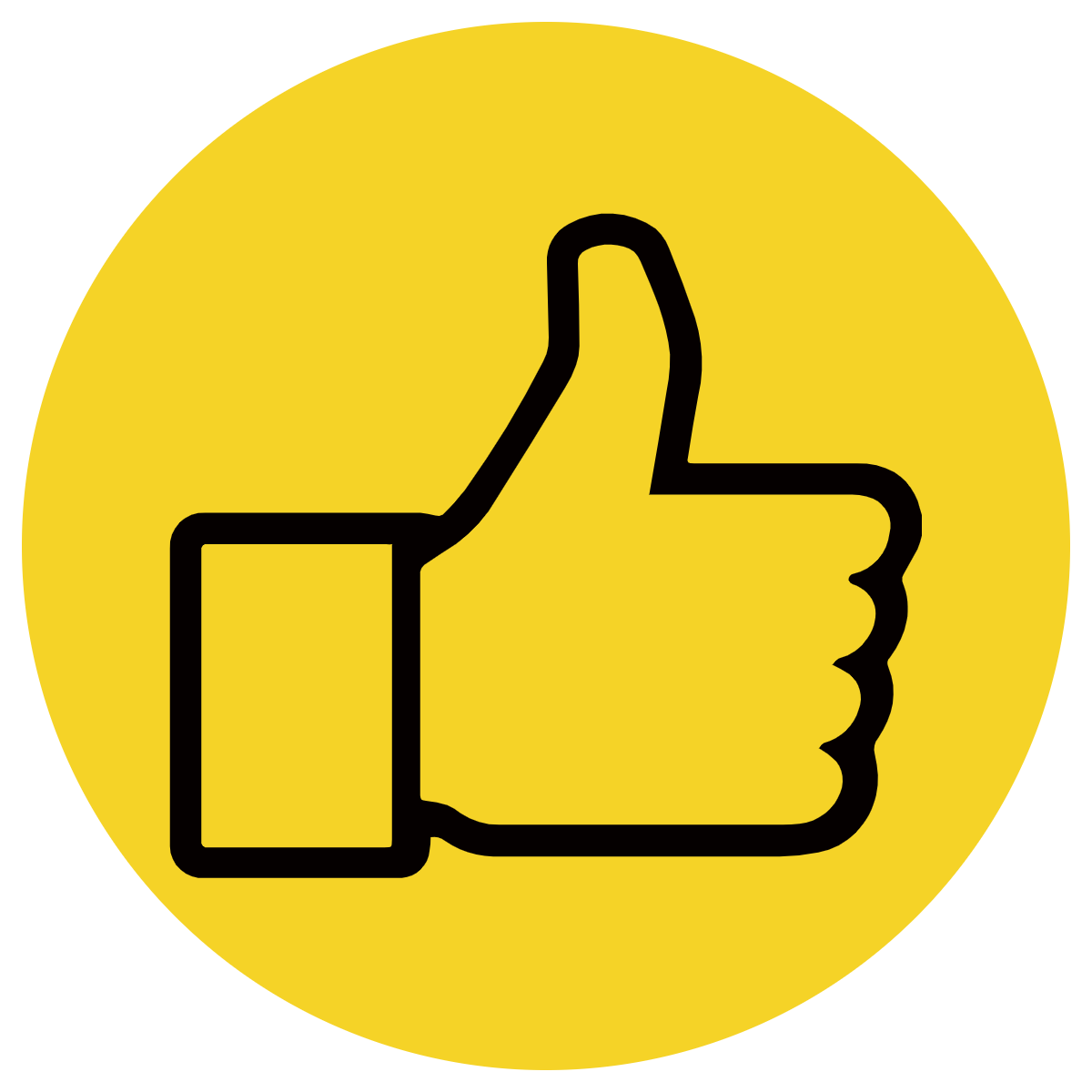 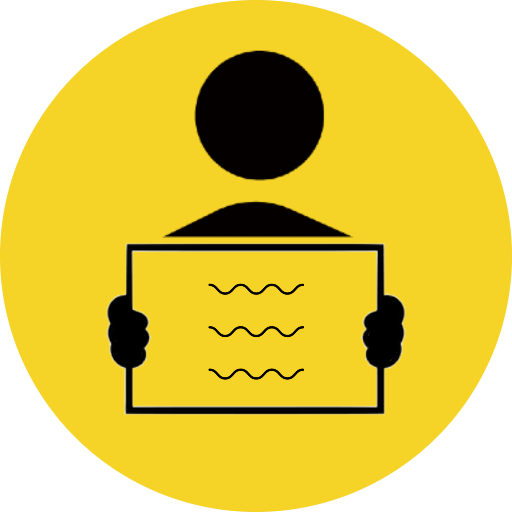 Whiteboards
Vote
Read with me
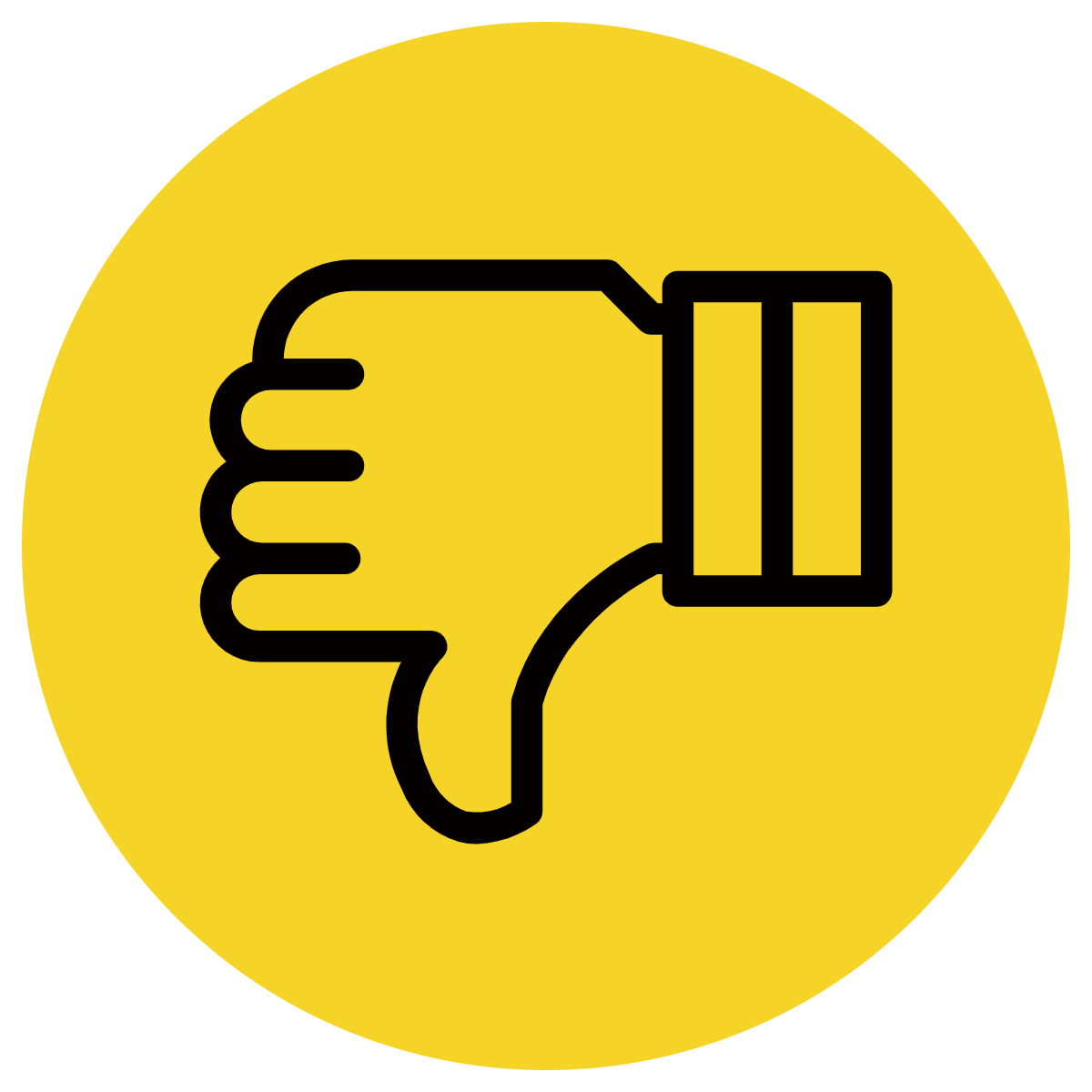 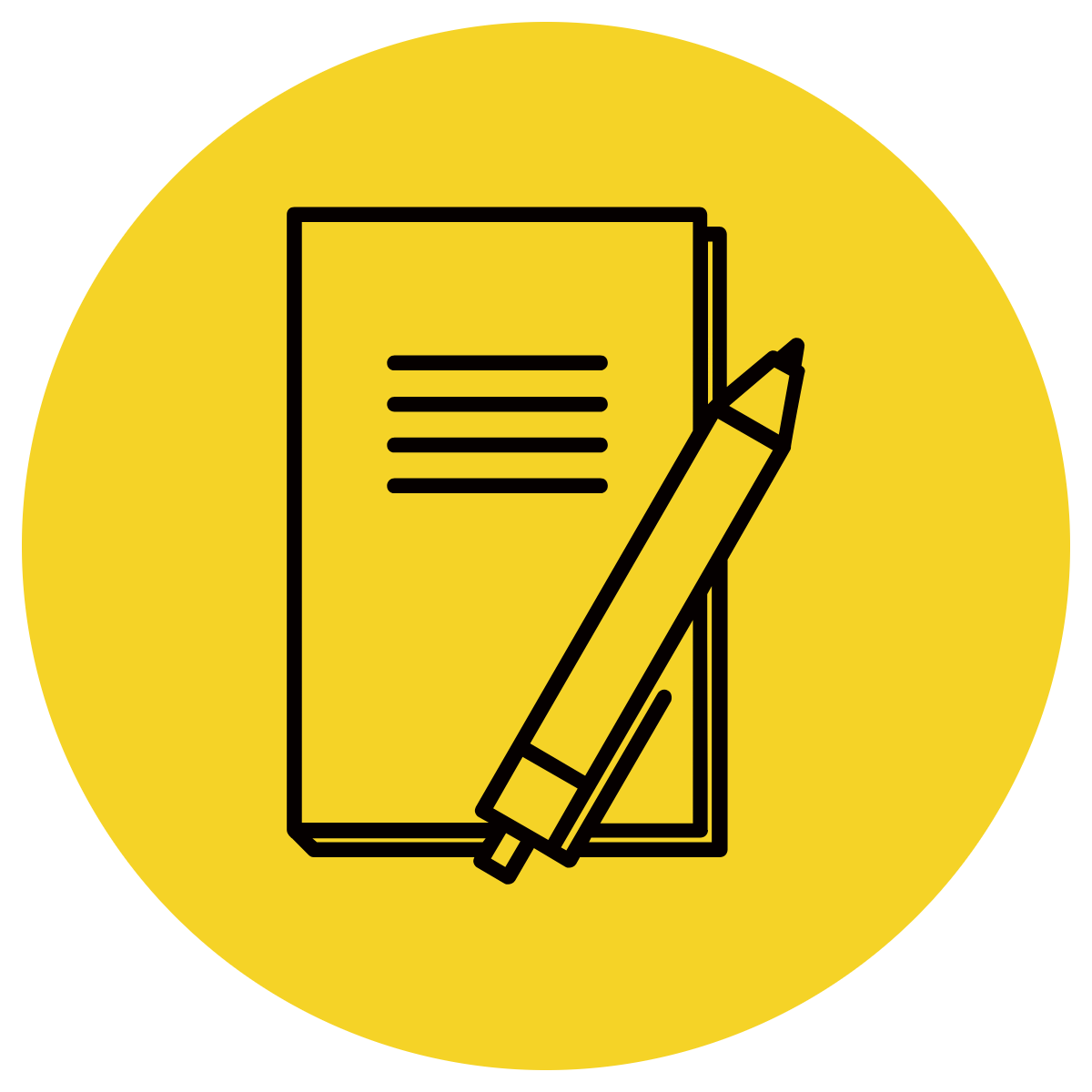 In Your Workbook
Learning Objective
We are learning to:

identify the difference between first person and third person point of view (POV)and 
edit the POV of a sentence.
Concept Development
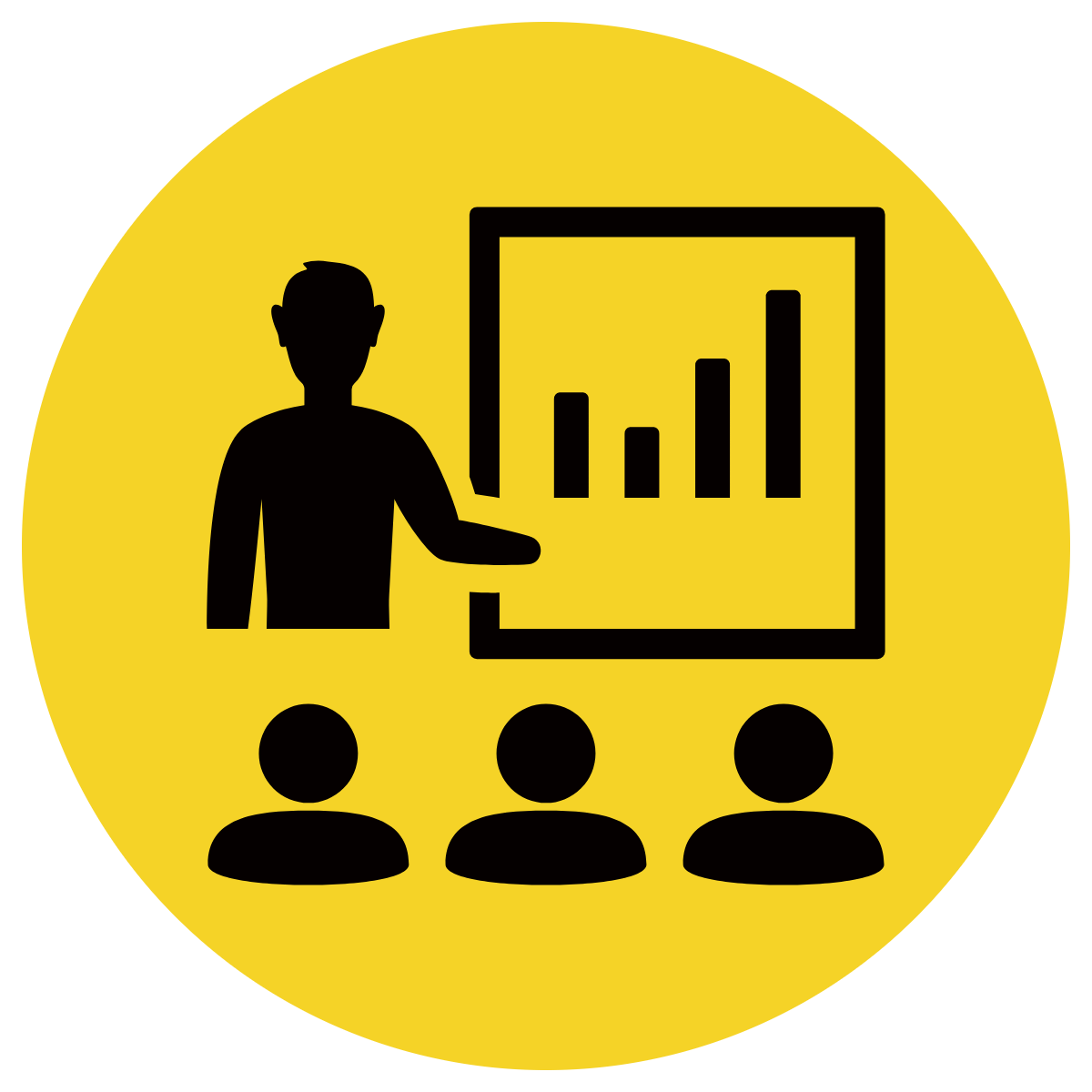 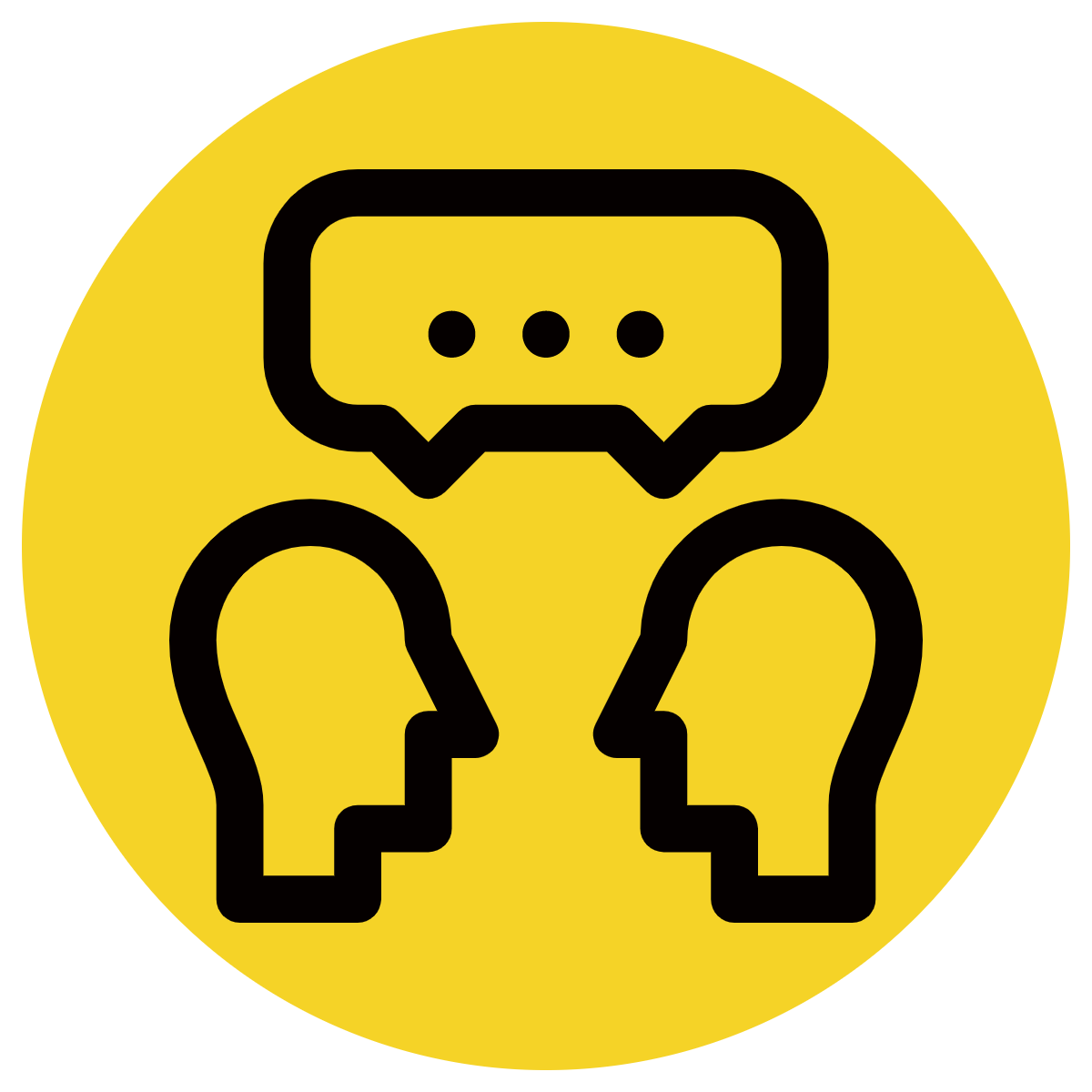 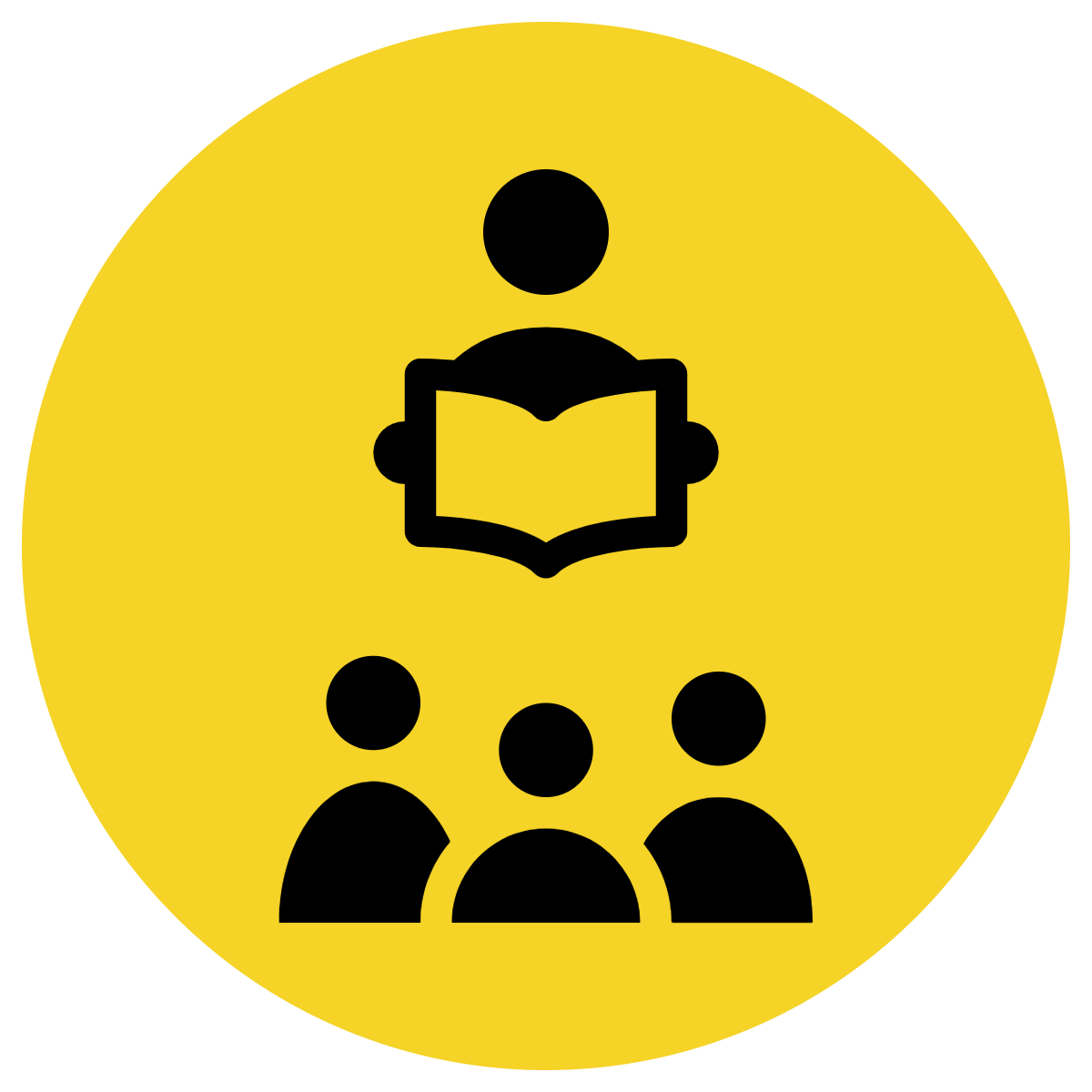 The point of view (POV) of a story is the perspective from which the story is told.
- Who is telling the story?
CFU:
What is point of view?
When looking for the POV you must:
Figure out WHO is telling the story! Is it a character or is it a narrator?
Look at what pronouns are being used- I, he, she, they, we, us, them, you, me.
Concept Development
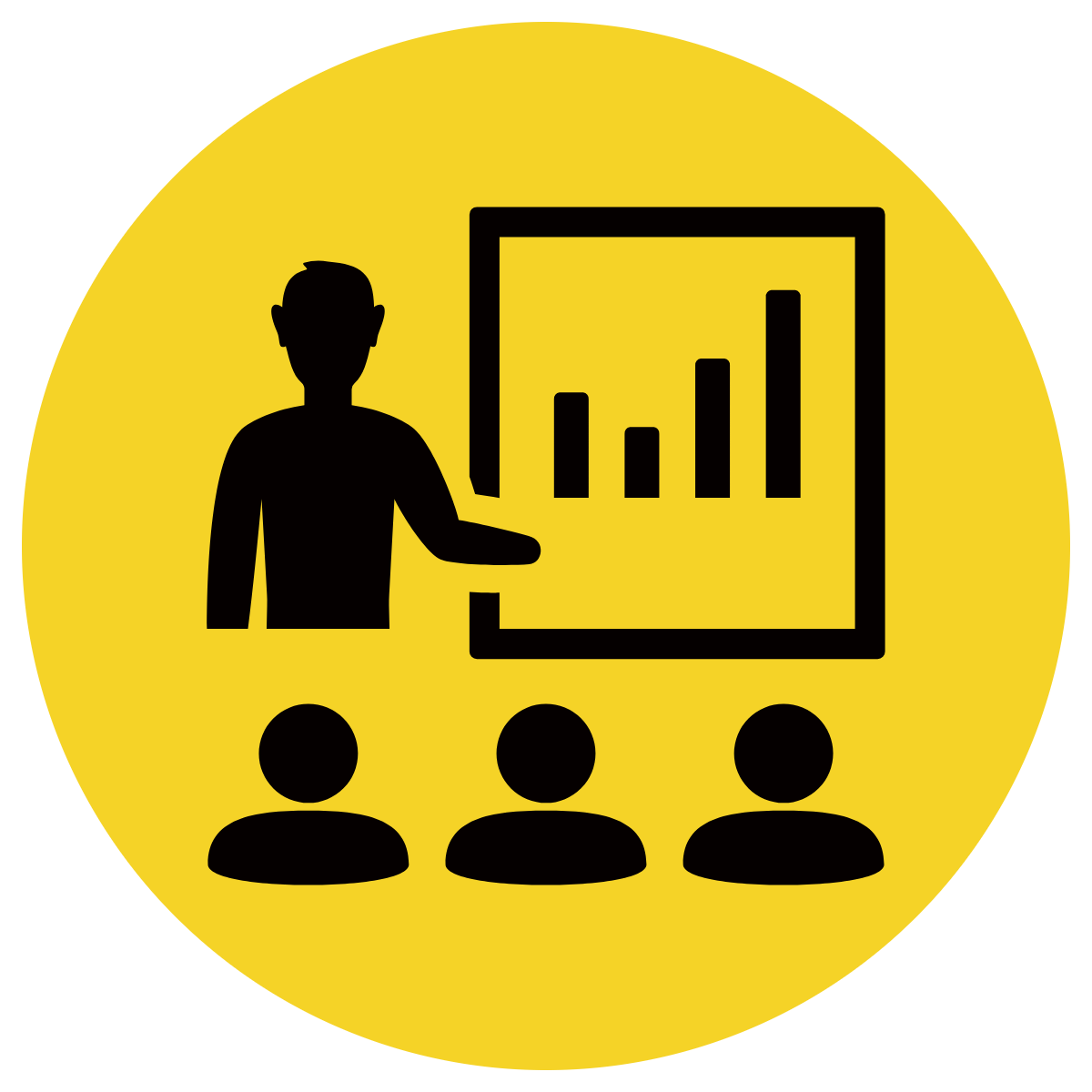 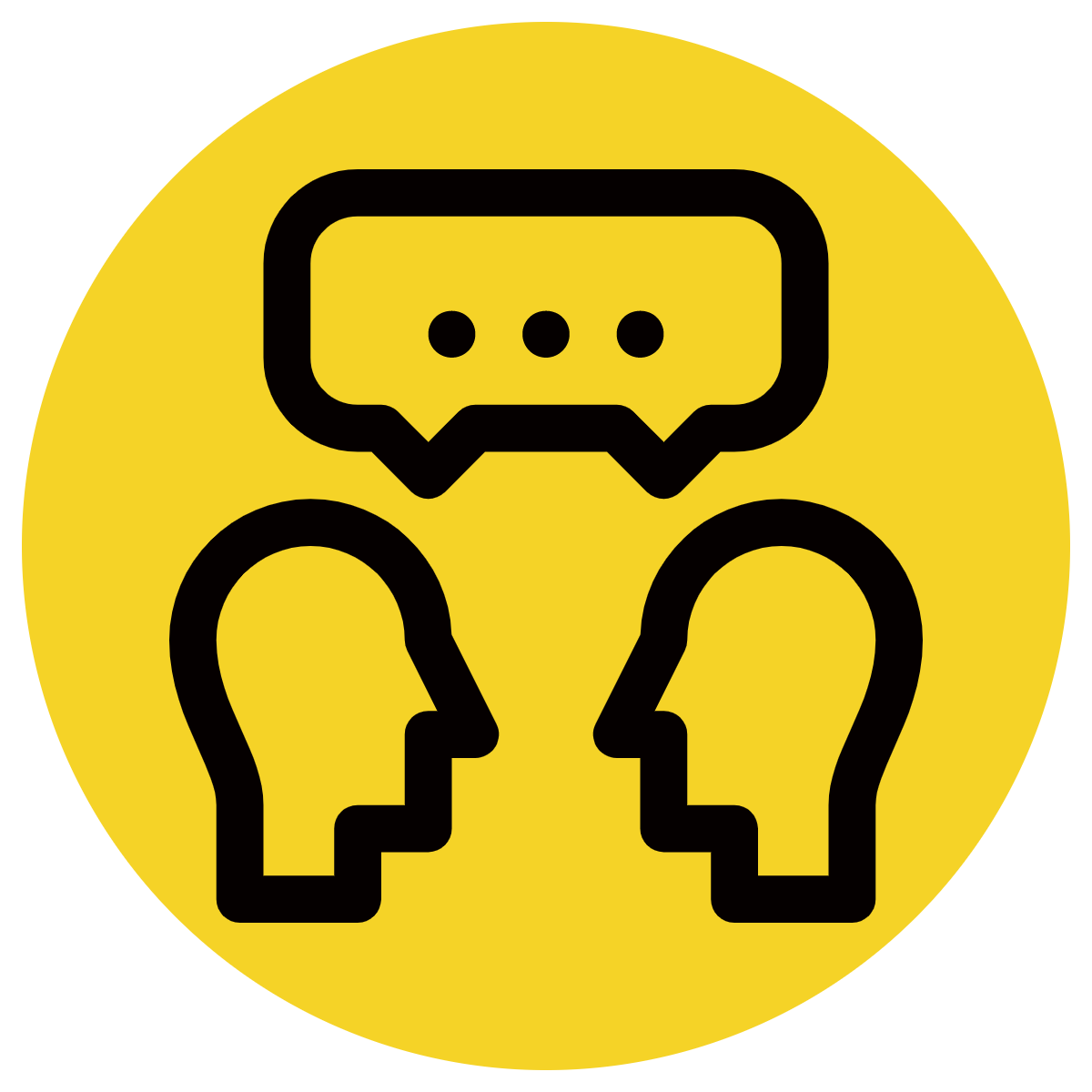 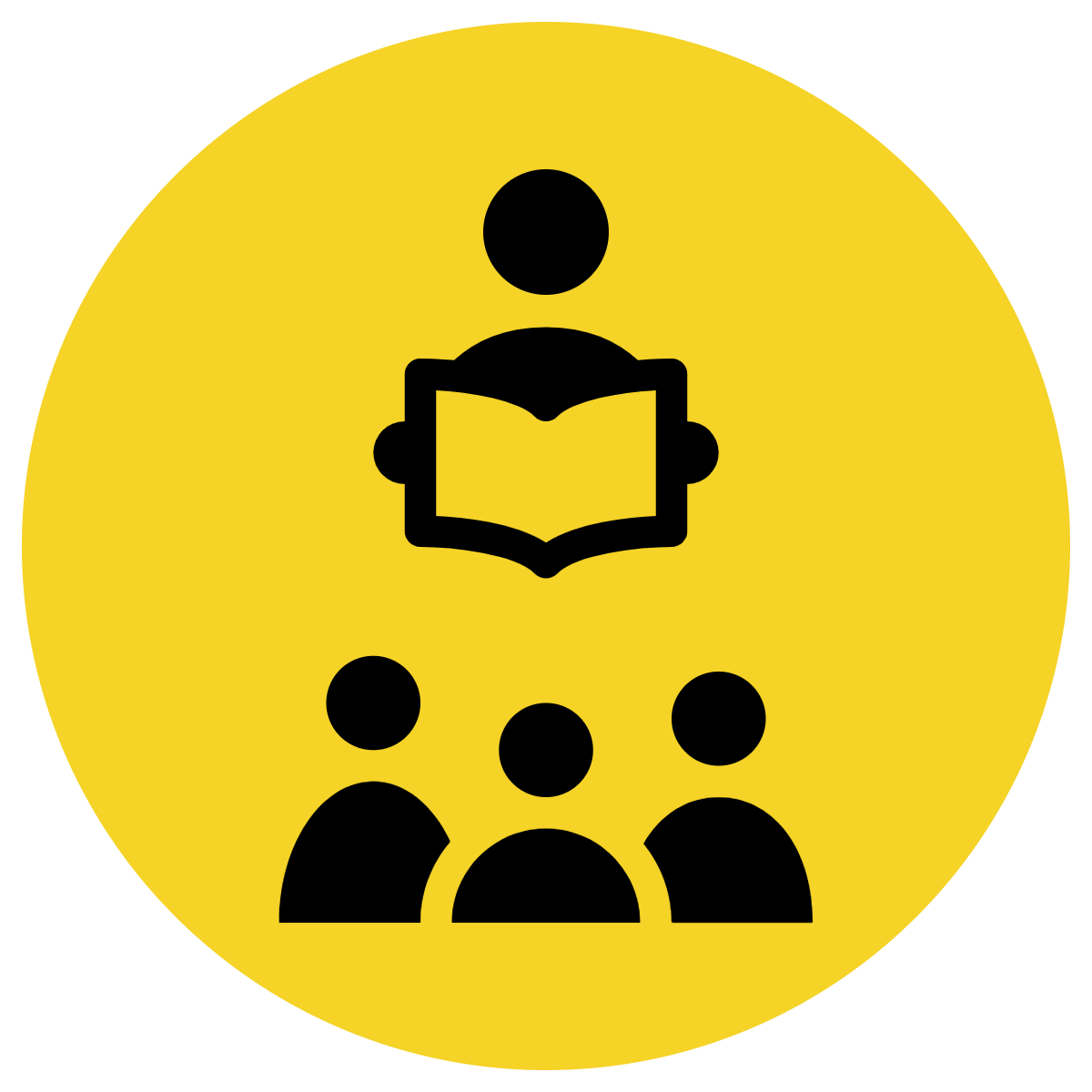 One common point of view is told from first person.
CFU:
What is first person point of view? 
Why is this an example of first person point of view?
FIRST PERSON
A character in the story tells the story from his or her point of view. 
You see the story 'through their eyes'.
You will read words like I, my or me in the story.
Pronouns used in first person:

I
my
me
mine
we
our
ours
us
Example:
Yesterday, I took a trip to the market. As I turned the key and pulled out of my driveway, I couldn’t help but notice the dog in my yard.
Concept Development
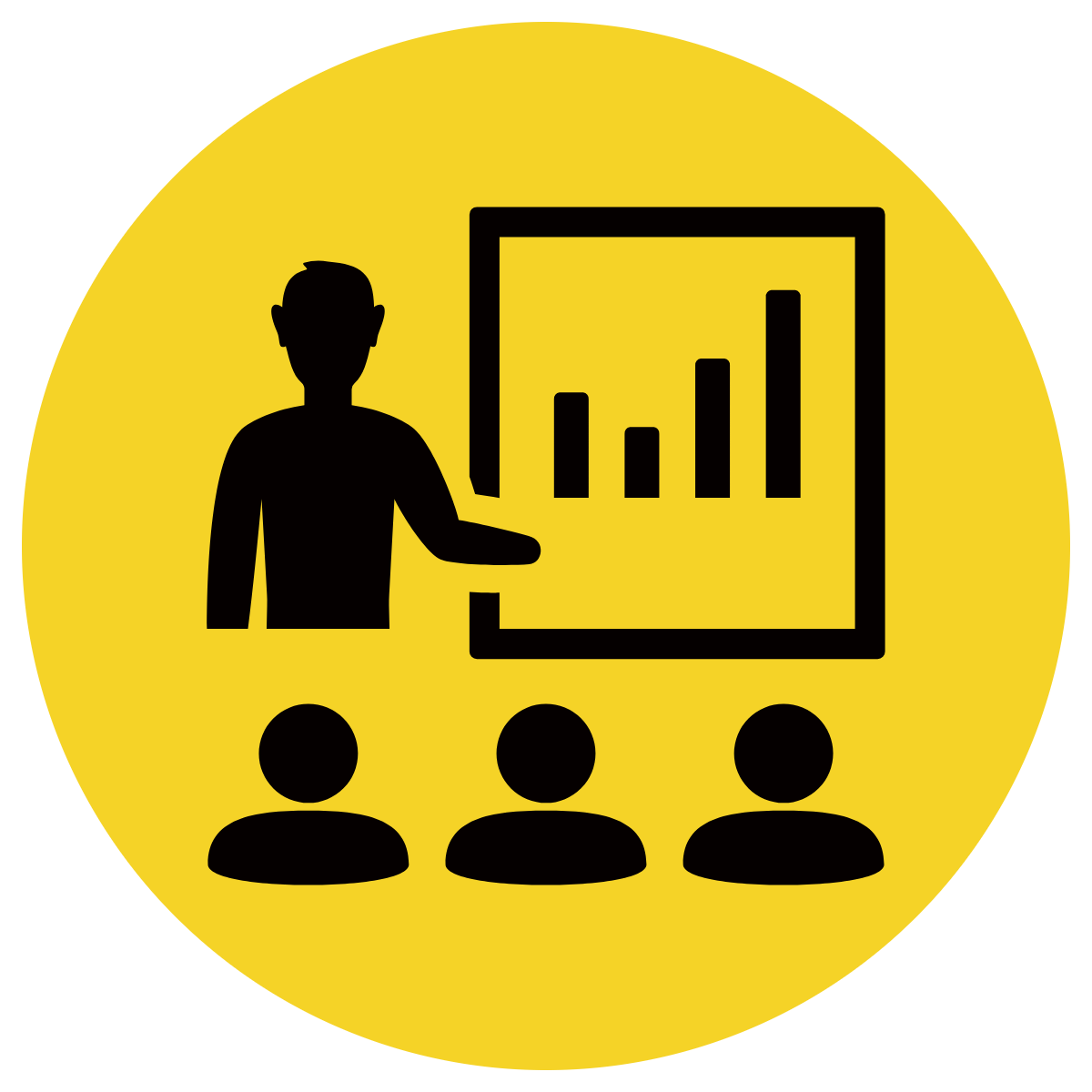 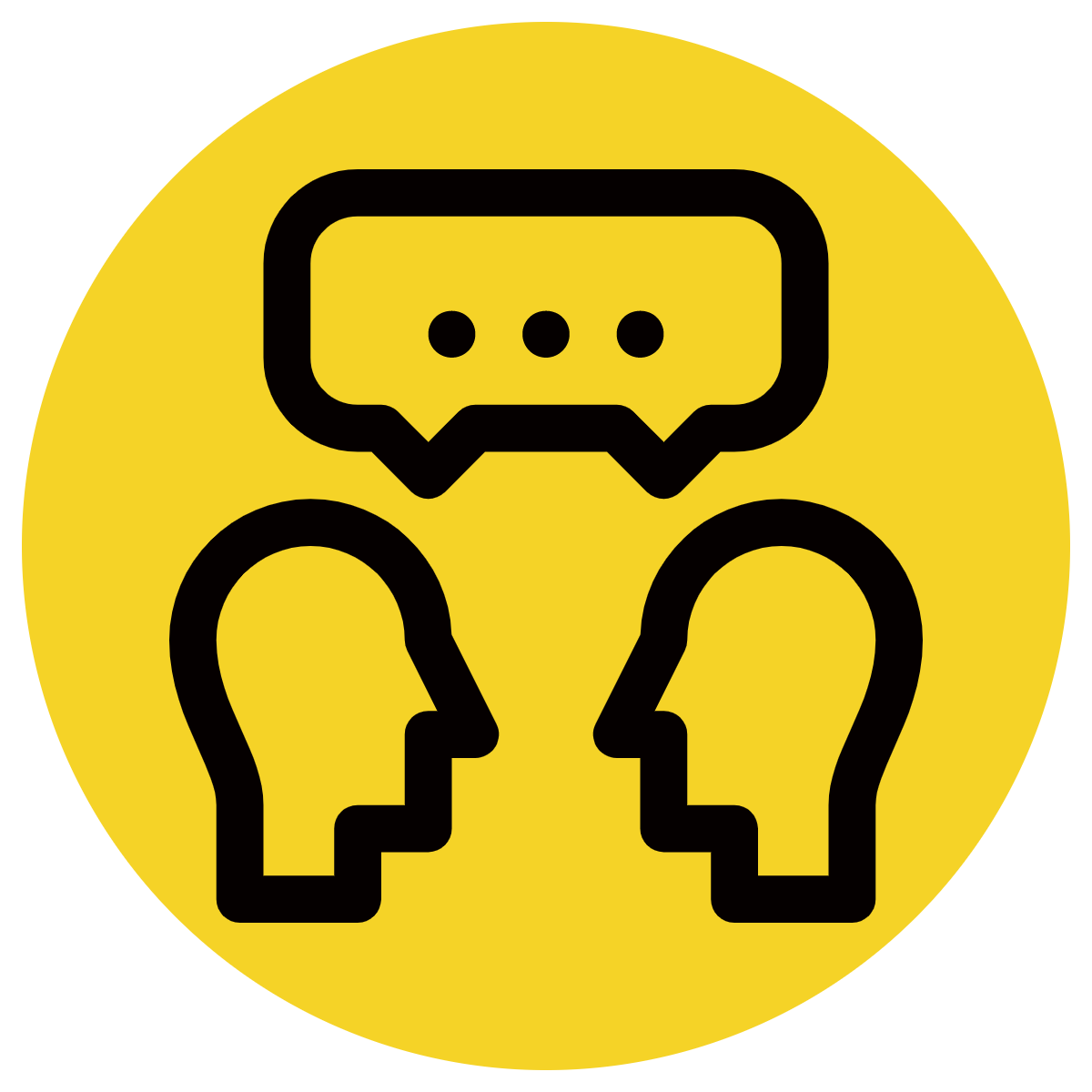 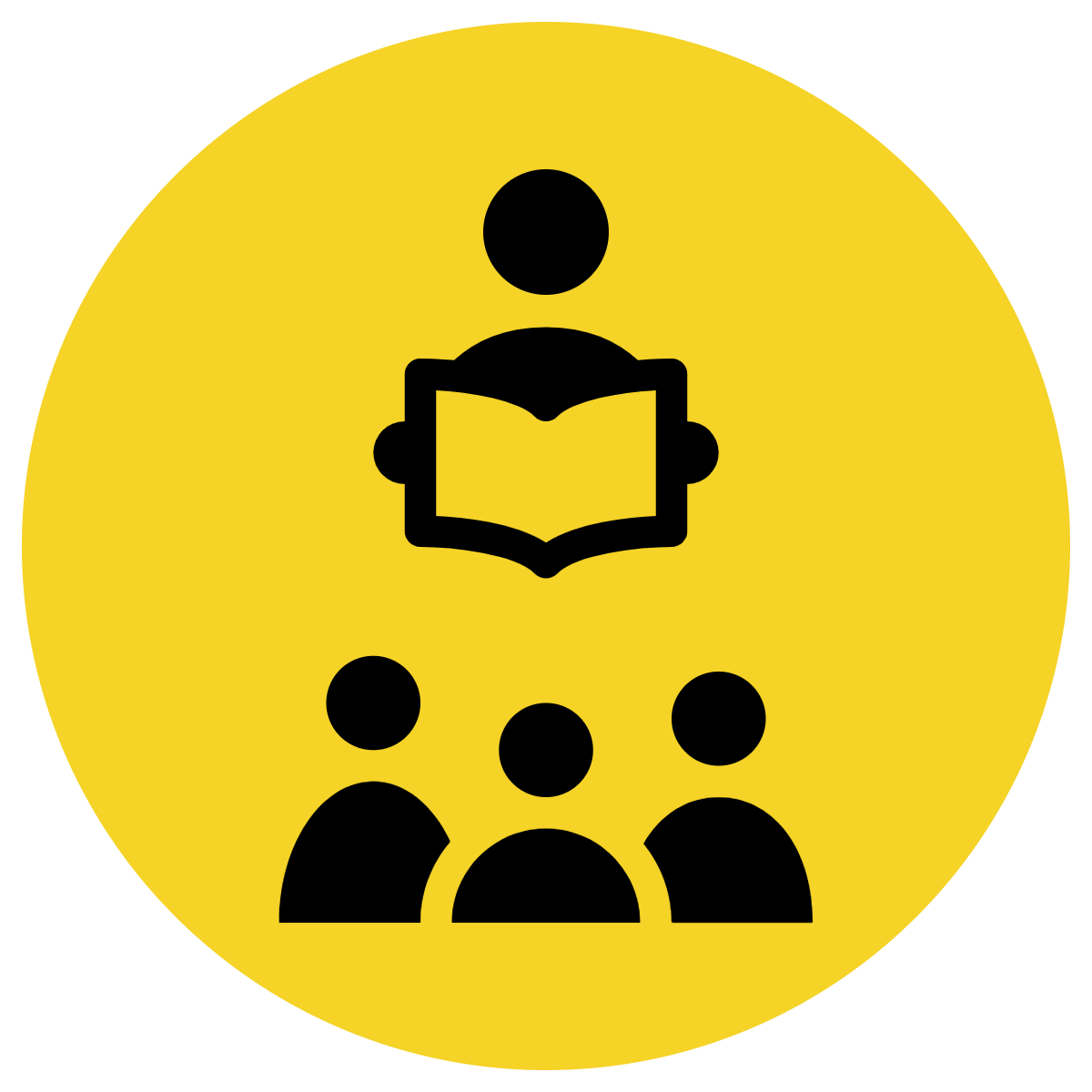 Let’s look at some sentences told from first person point of view.
CFU:
What is first person point of view? 
Why is this an example of first person point of view?
FIRST PERSON
My mother and I were taking a road trip to the beach. We had been planning it for months.
Pronouns used in first person:

I
my
me
mine
we
our
ours
us
Last year, I went to Spain with my family. It was our first International trip together and we loved it.
It’s my birthday next week and I can’t wait to have a party. I’m inviting all my friends to Flip Out.
Concept Development
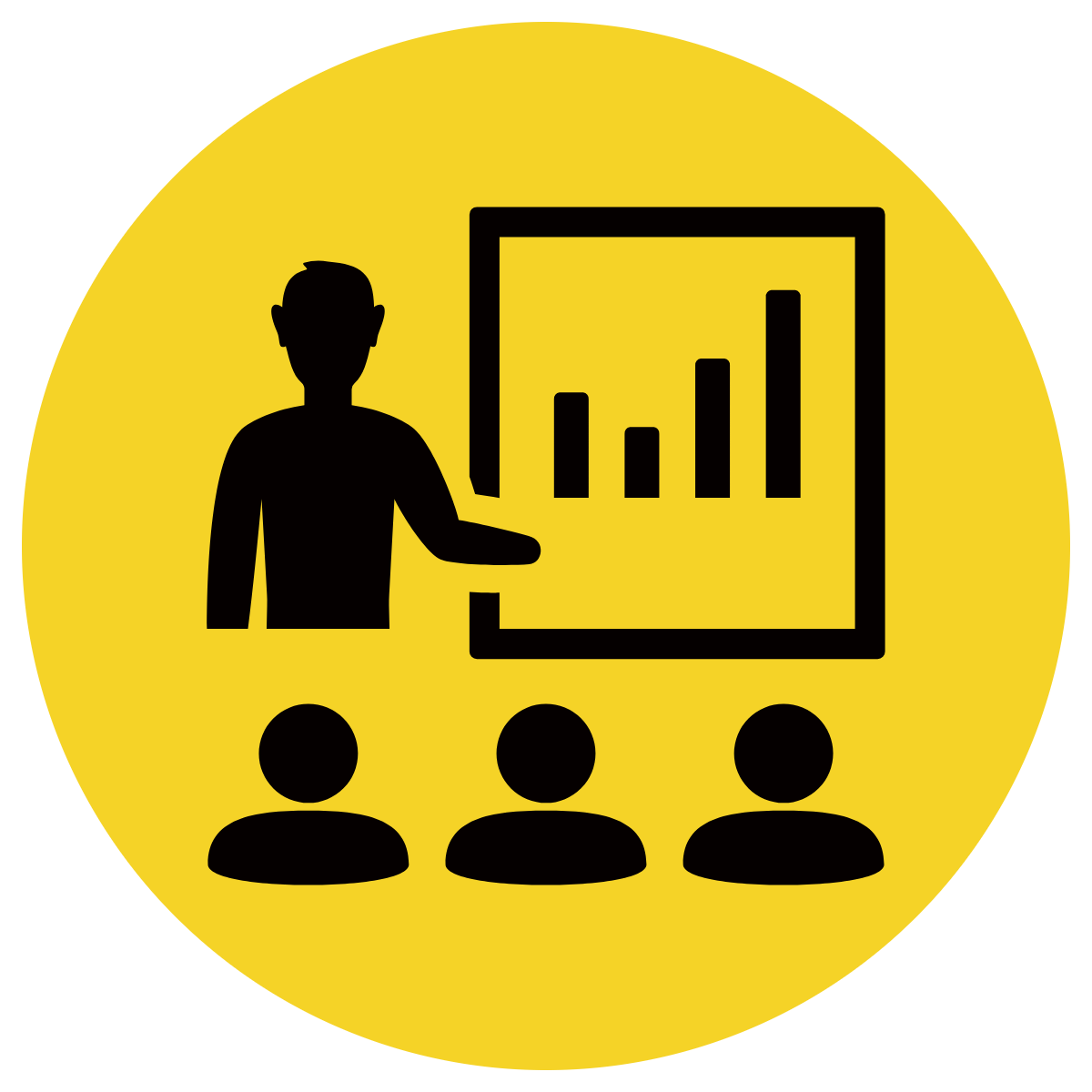 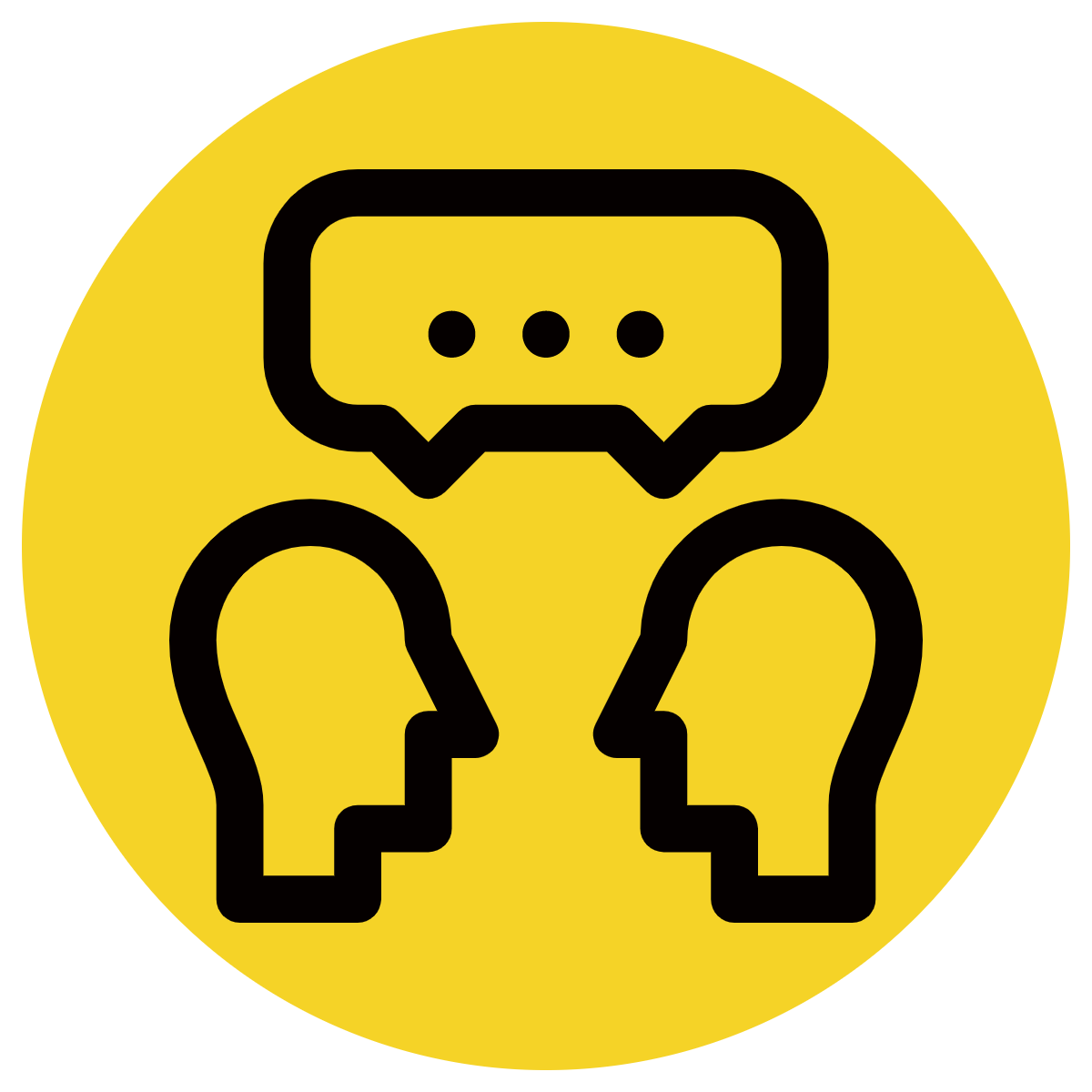 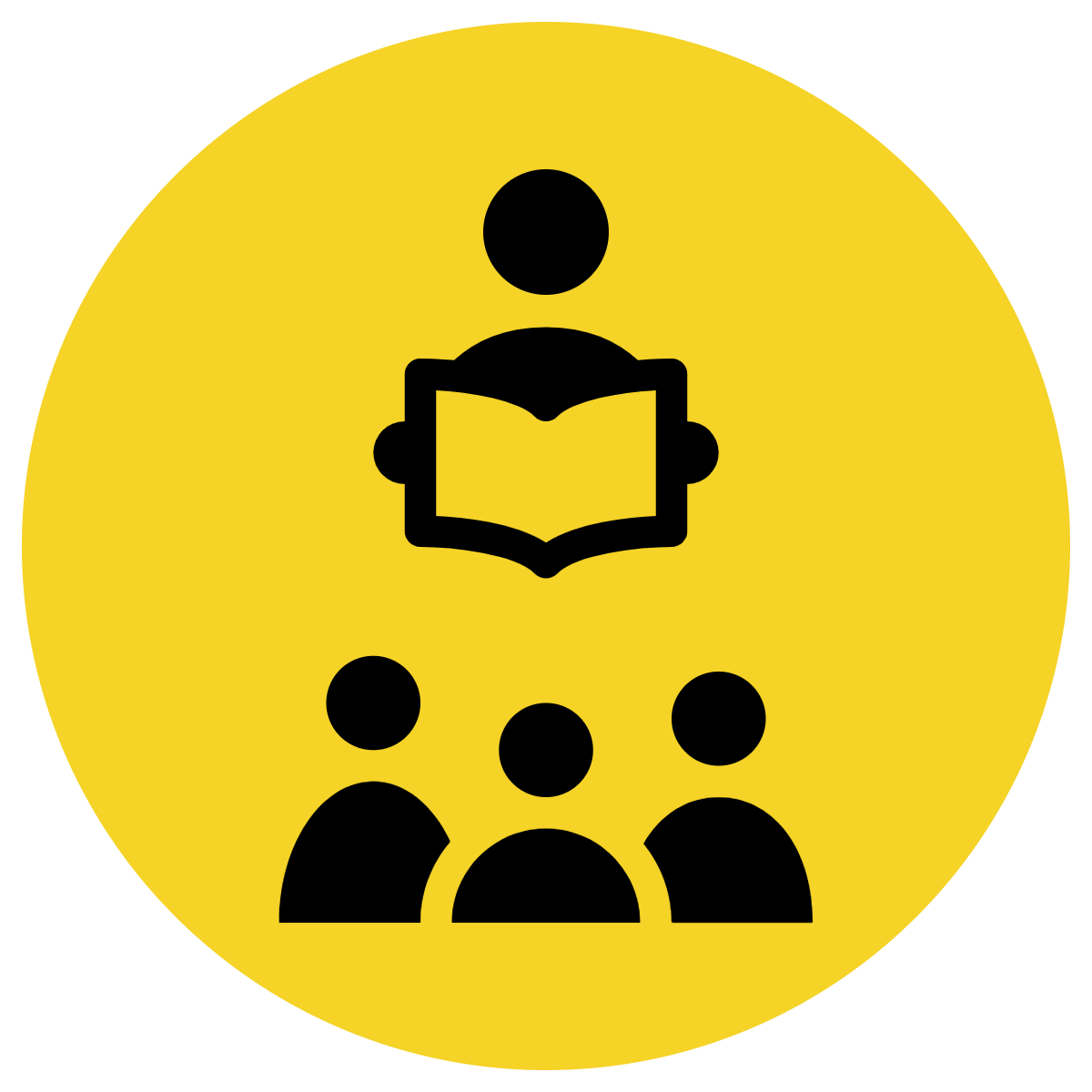 Another common point of view is told from third person.
CFU:
What is third person point of view? 
Why is this an example of first person point of view?
THIRD PERSON
The narrator, or person telling the story, is not a character in the story. 
The author will use character’s names, or words like he, she and they.
Pronouns used in the third person:

he/she
her/him
his
theirs
they
Example:
Michelle sped off at top speed and she was soon in first place. She couldn’t believe that she was going to win! They were all cheering for her in the stands.
Concept Development
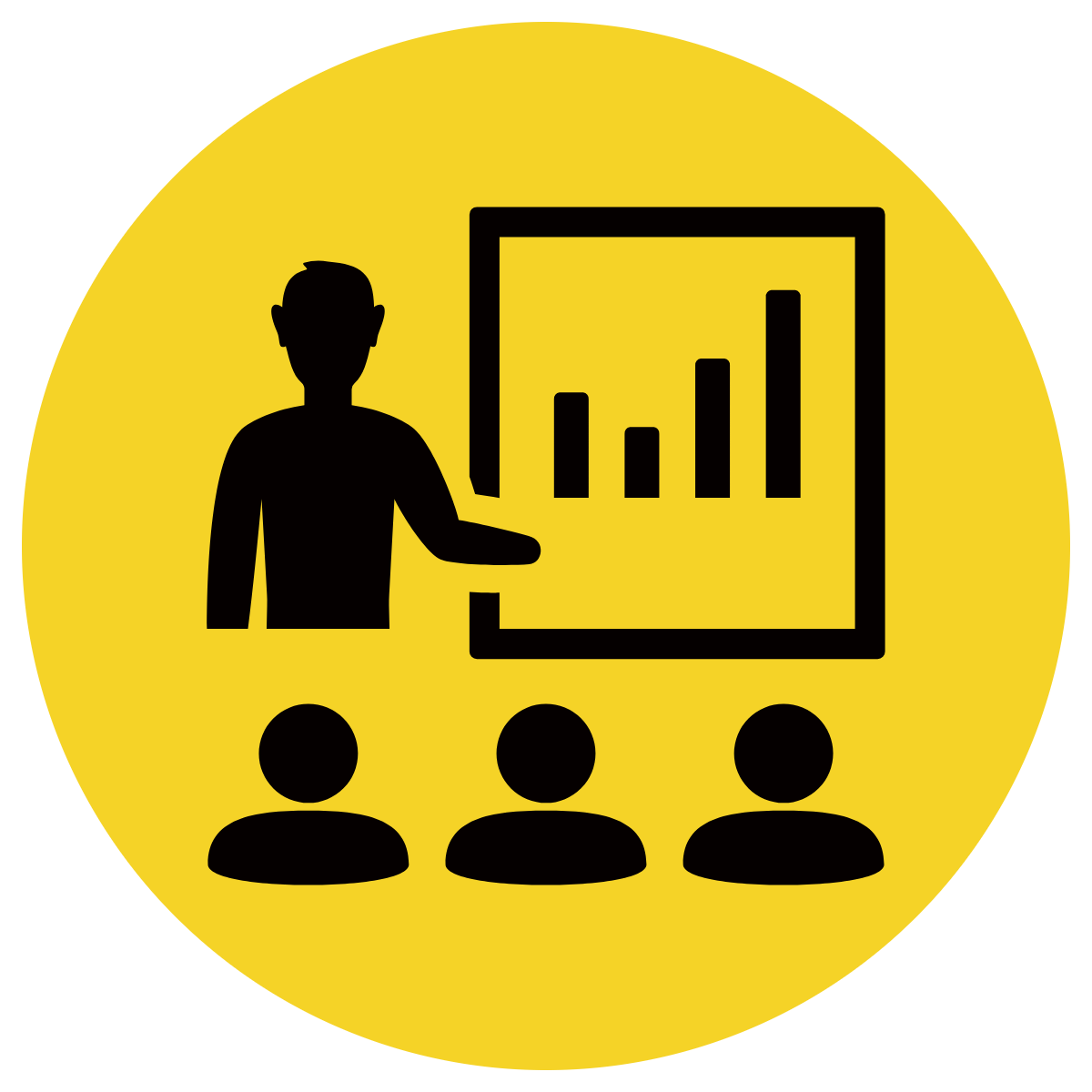 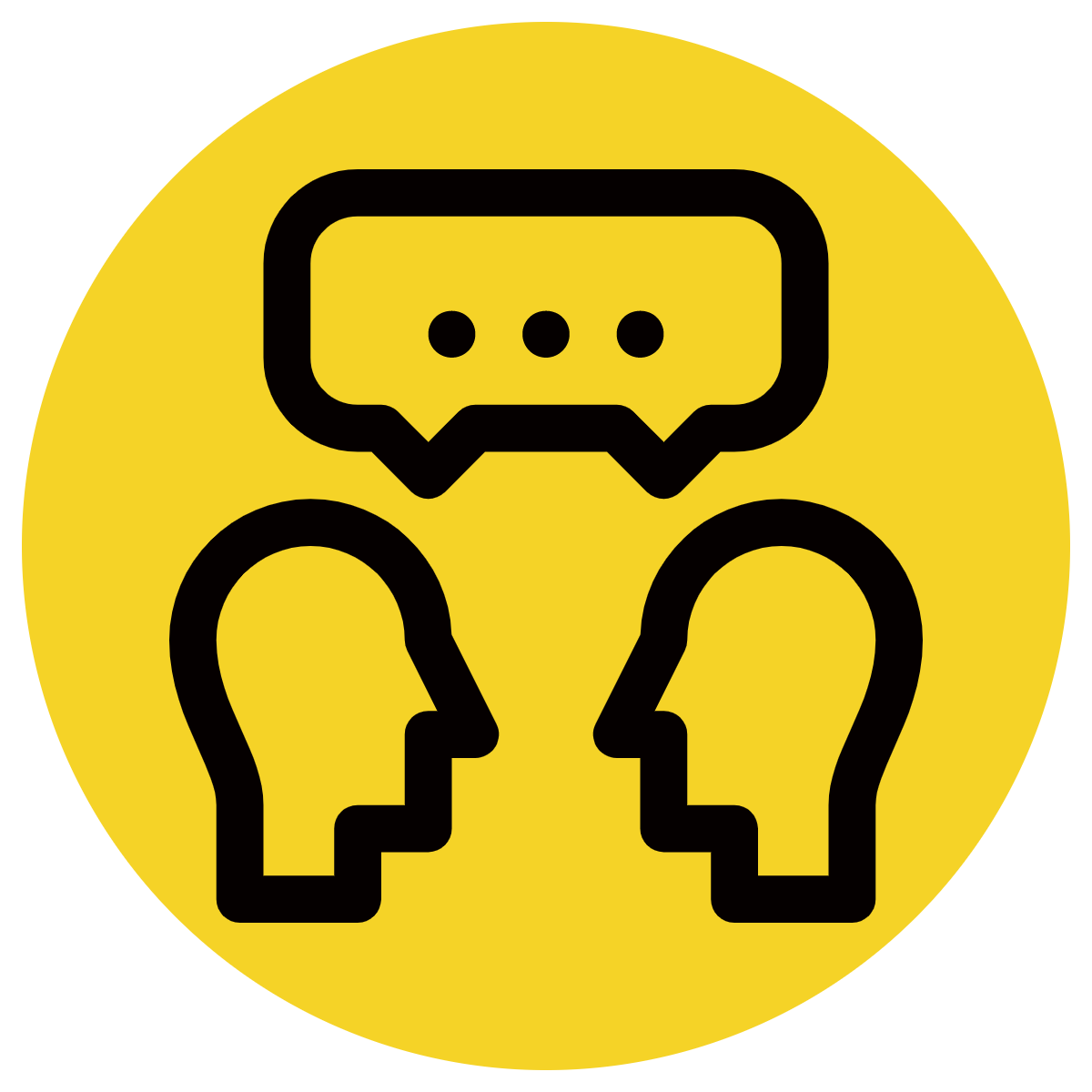 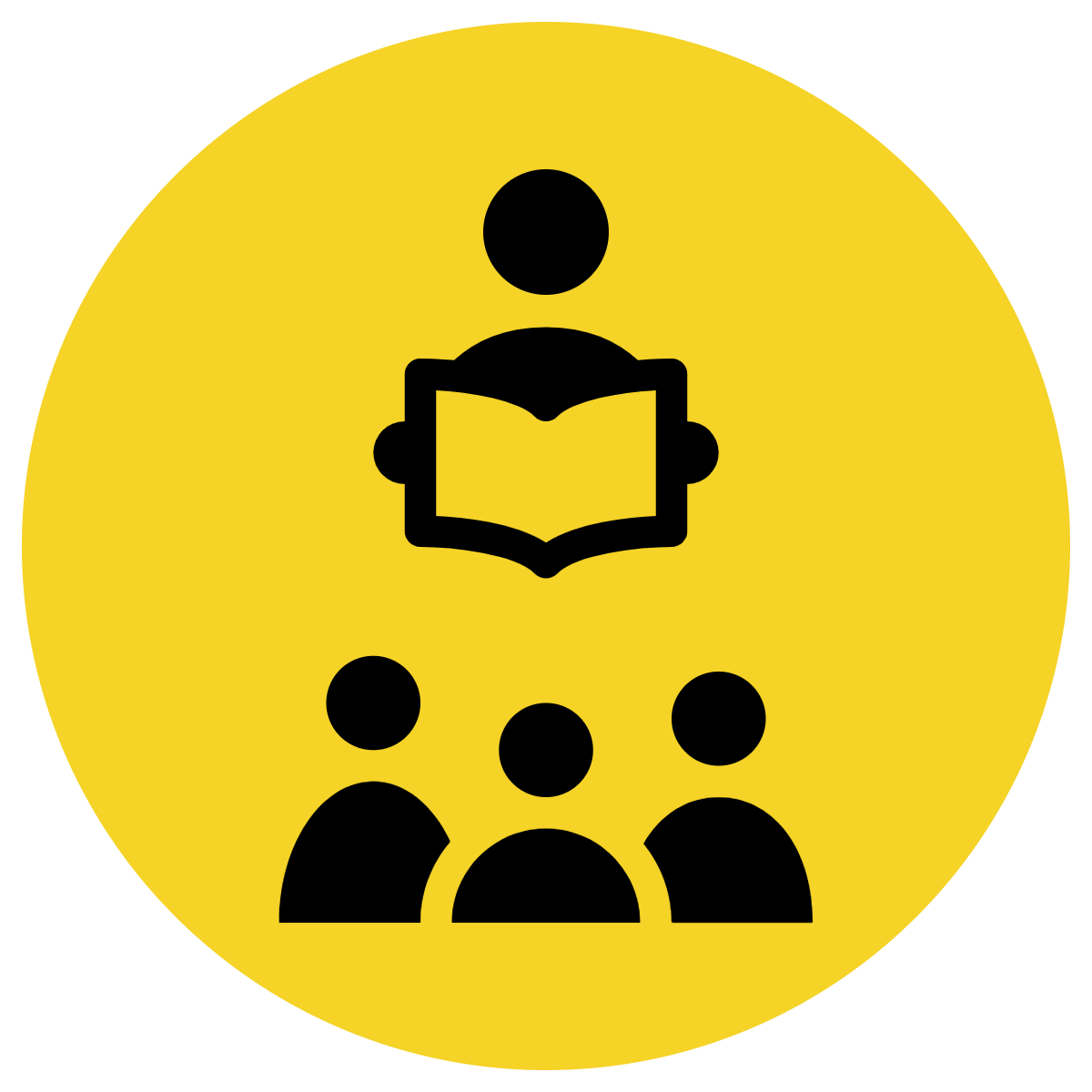 Let’s look at some sentences told from third person point of view.
CFU:
What is first person point of view? 
Why is this an example of first person point of view?
THIRD PERSON
Haley looked up as Juan walked in the room. She wondered why he had a sad look on his face.
Pronouns used in the third person:

he/she
her/him
his
theirs
they
Brad decided to go to the skate park with his friends after school. As soon as the bell went, they grabbed their bags, sped out of school and sprinted off down the street.
She scored a goal and celebrated by cartwheeling five times and finishing with a roly-poly. Maria knew her gymnastics lessons would pay off one day!
Hinge Point Question
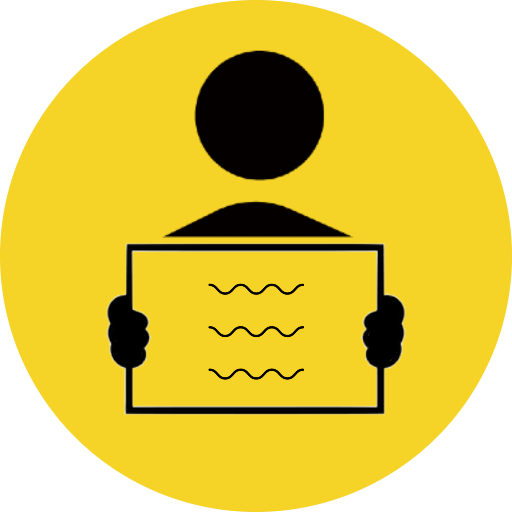 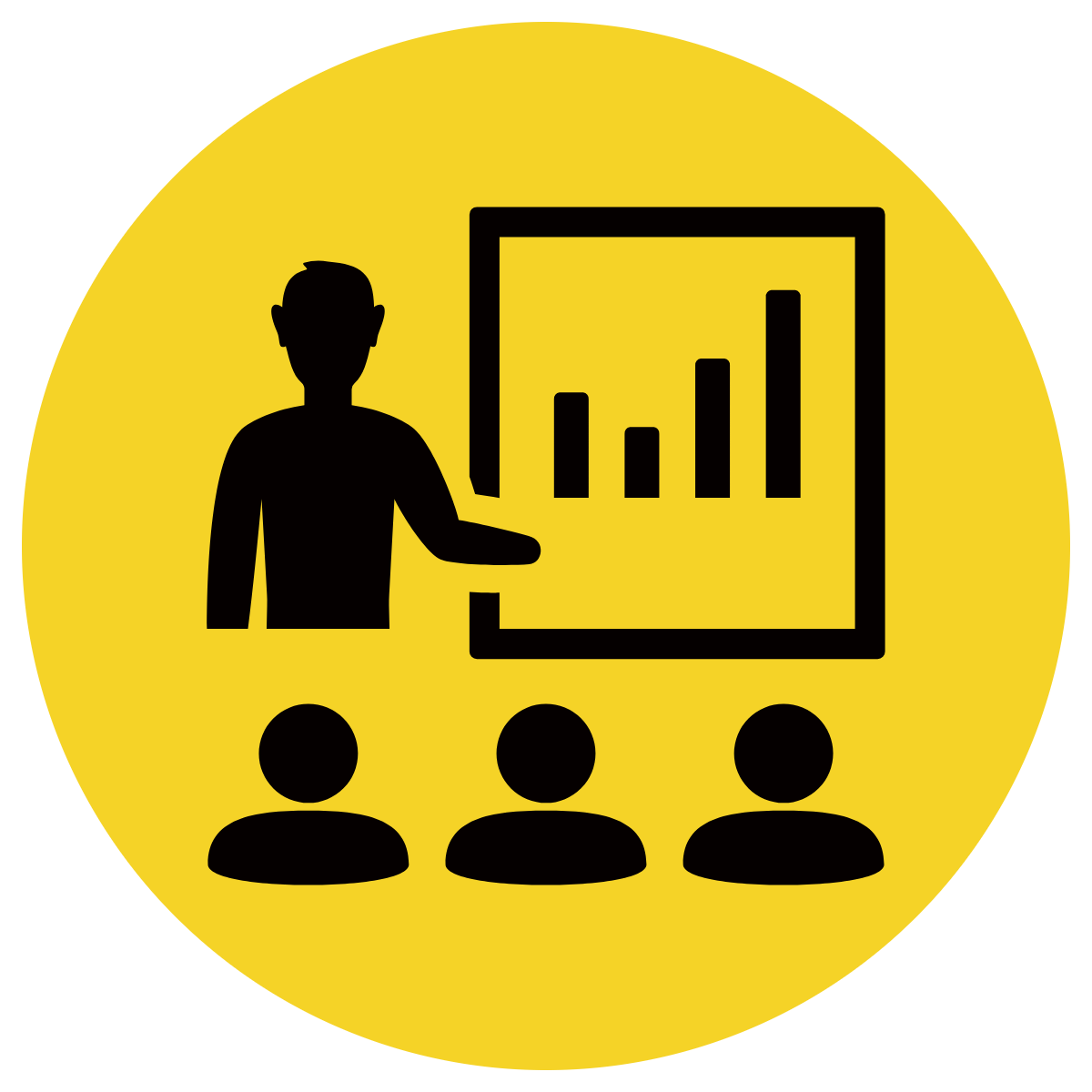 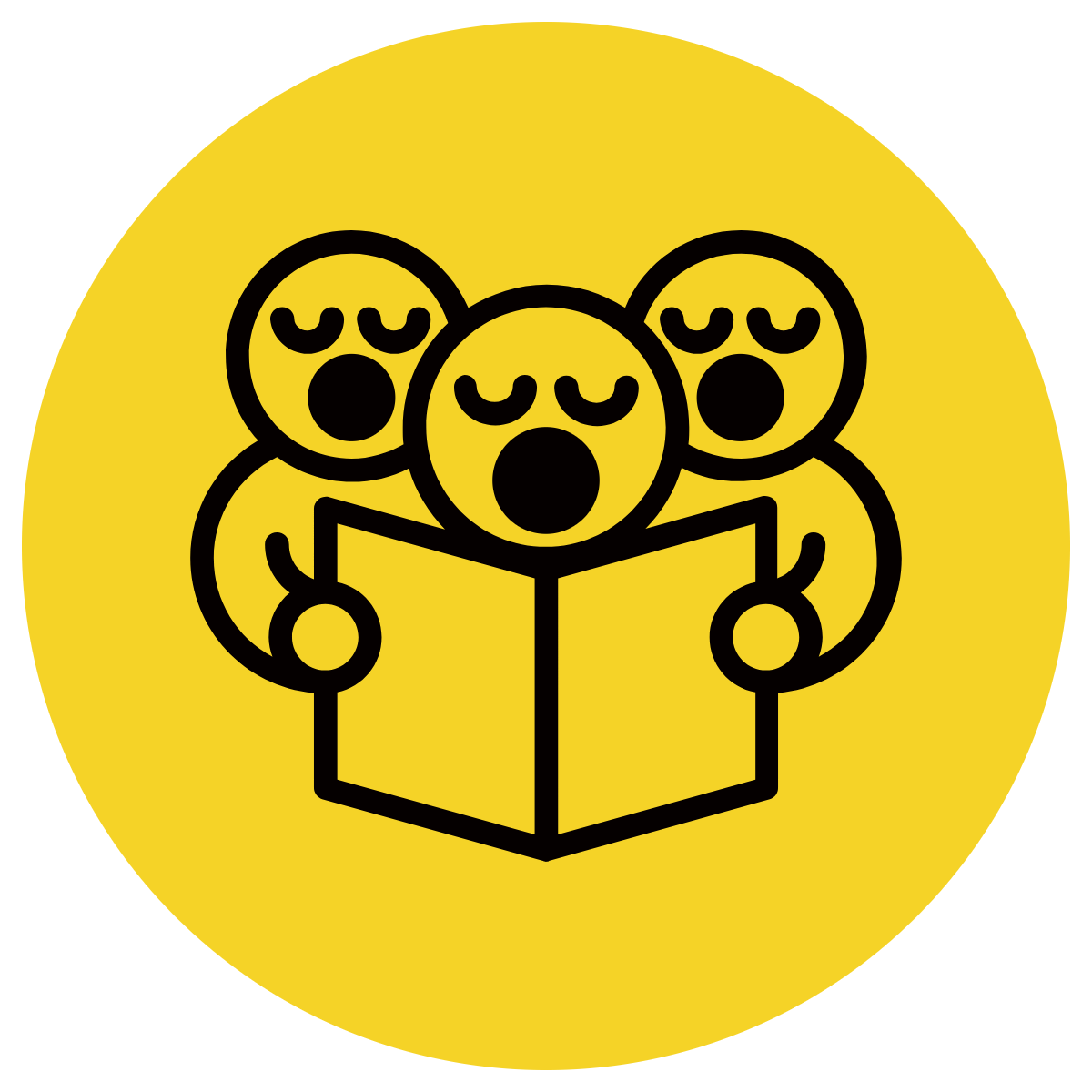 Point of View: The point of view of a story is the perspective from which the story is told.
CFU:
Which POV is each sentence written in?
Go through each option one-at-a-time once students have answered on their whiteboards
Pronouns used in first person:
I, my, me, mine,
we, our, ours, us
Pronouns used in the third person:
he/she, her/him,
his, theirs, they
Which point of view is each sentence written in?
I baked cakes for my birthday this weekend. 
After that long run, I feel really tired. 
As they walked through the bush, Amber felt nervous. 
He stepped very carefully, not wanting to disturb anyone.
first
first
third
third
Skill development: I do
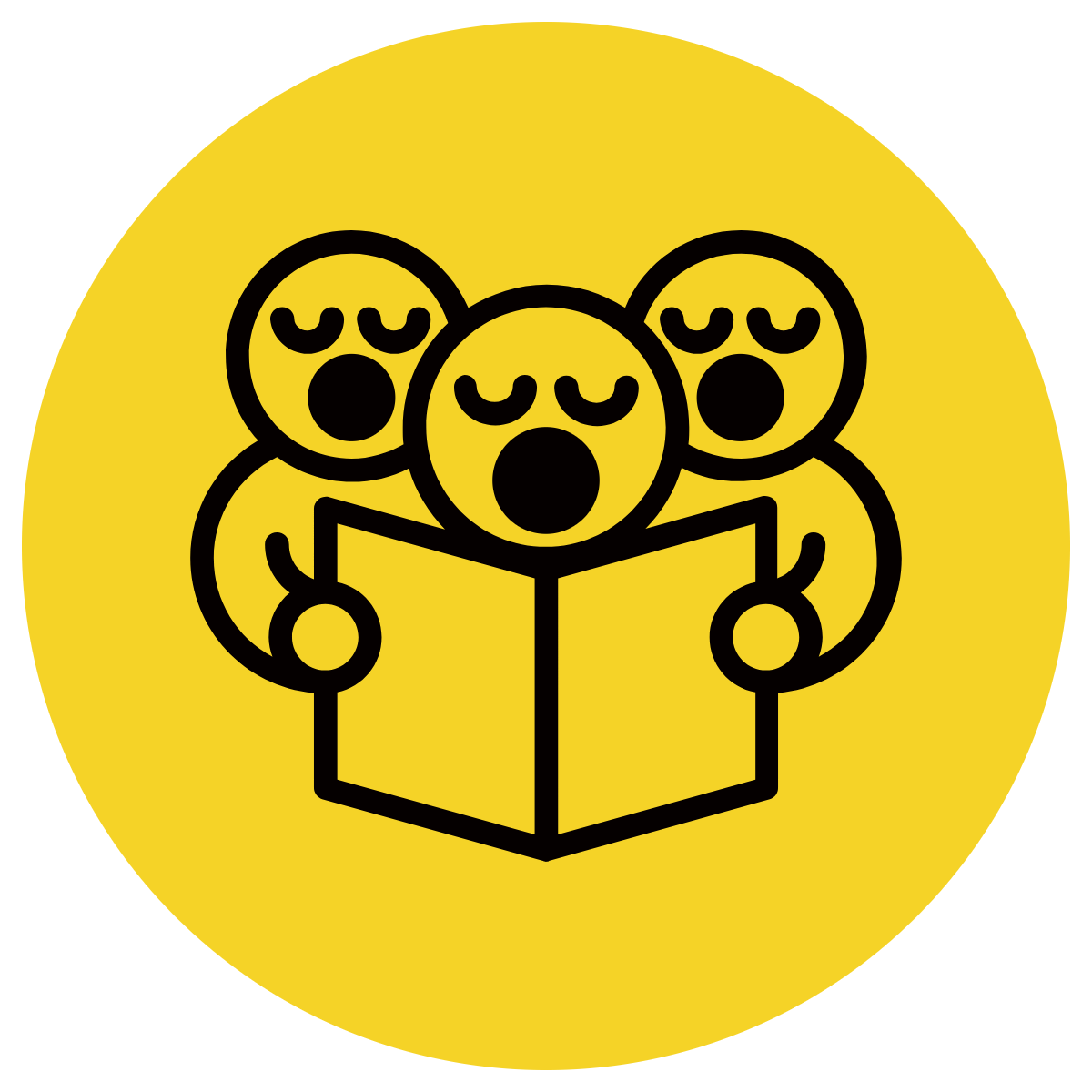 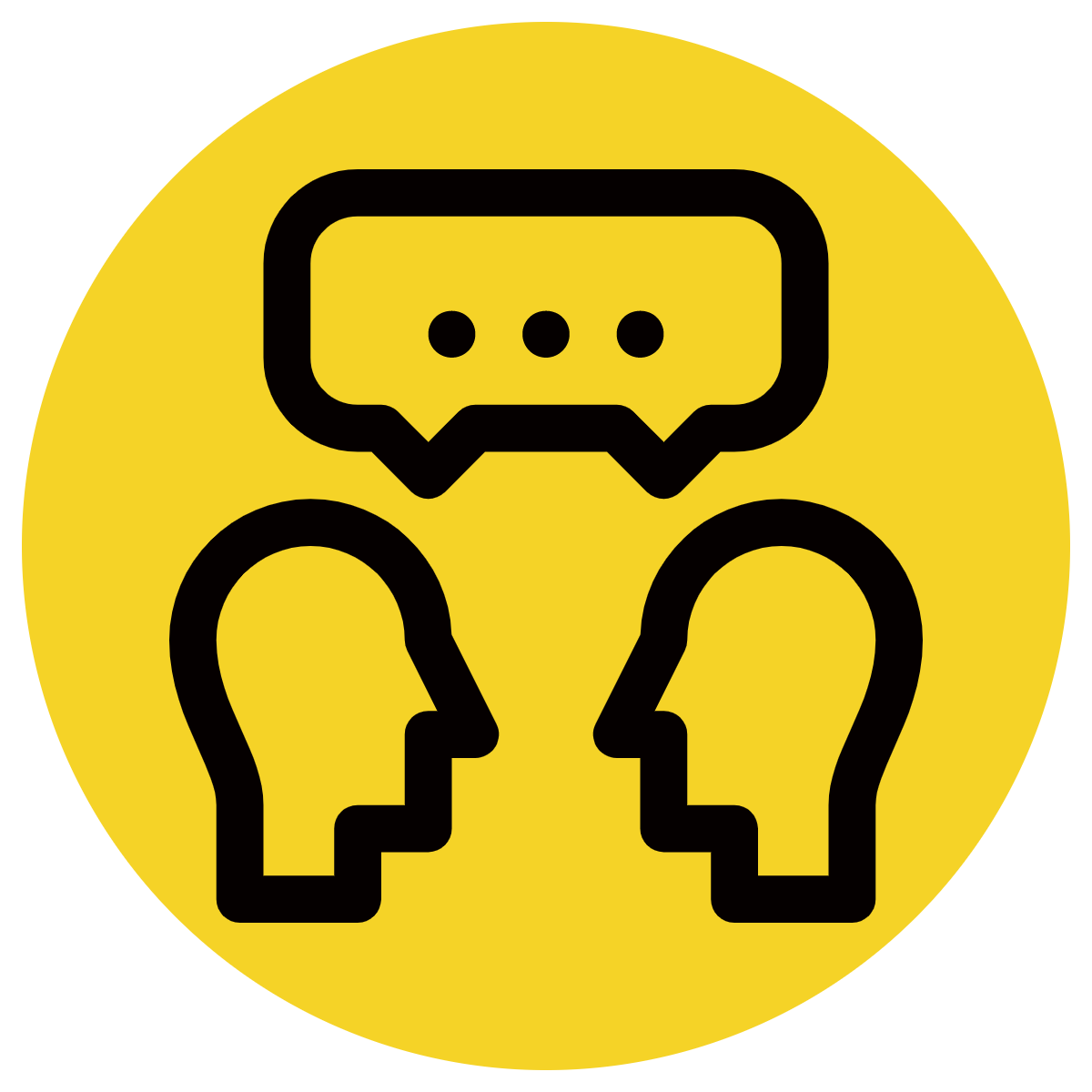 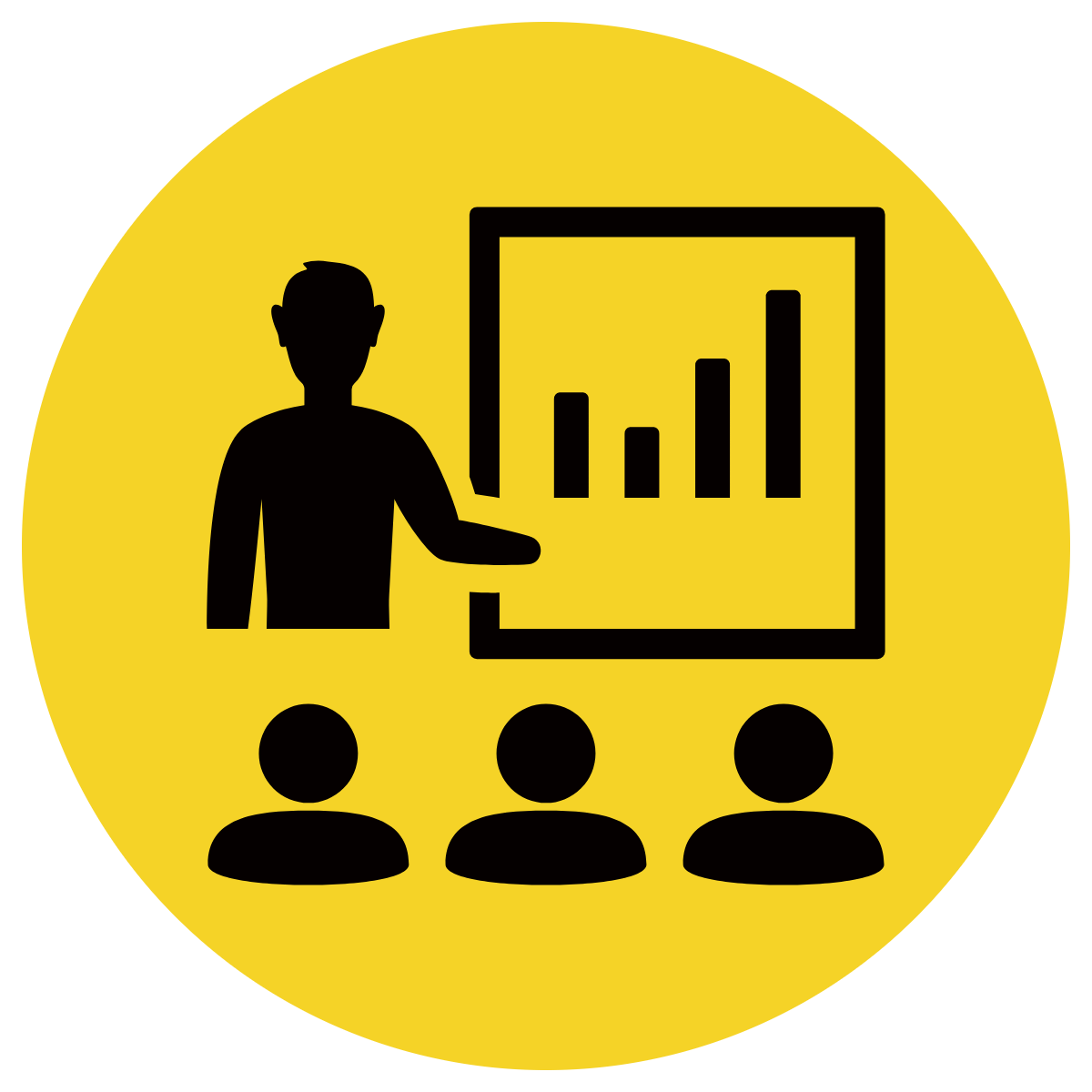 Identify which person point of view the sentence is in.
Highlight the pronouns - I, my, me, he/she, her/him
Change the point of view.
CFU:
What is the POV? 
What do I need to change to change it to third person POV?
I looked in the water, but it was too murky for me to see anything.
First person POV
Harry looked in the water, but it was too murky for him to see anything.
Skill development: We do
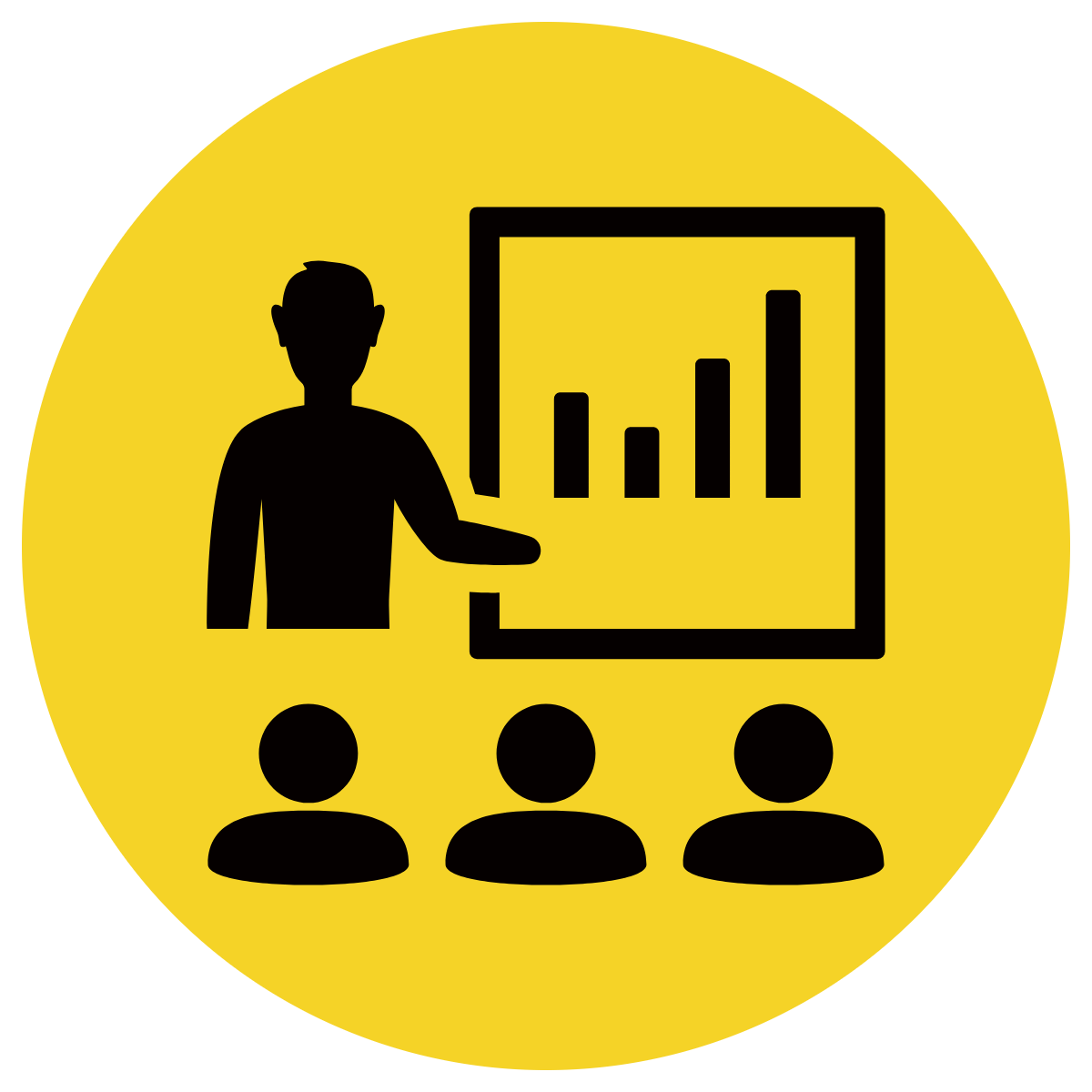 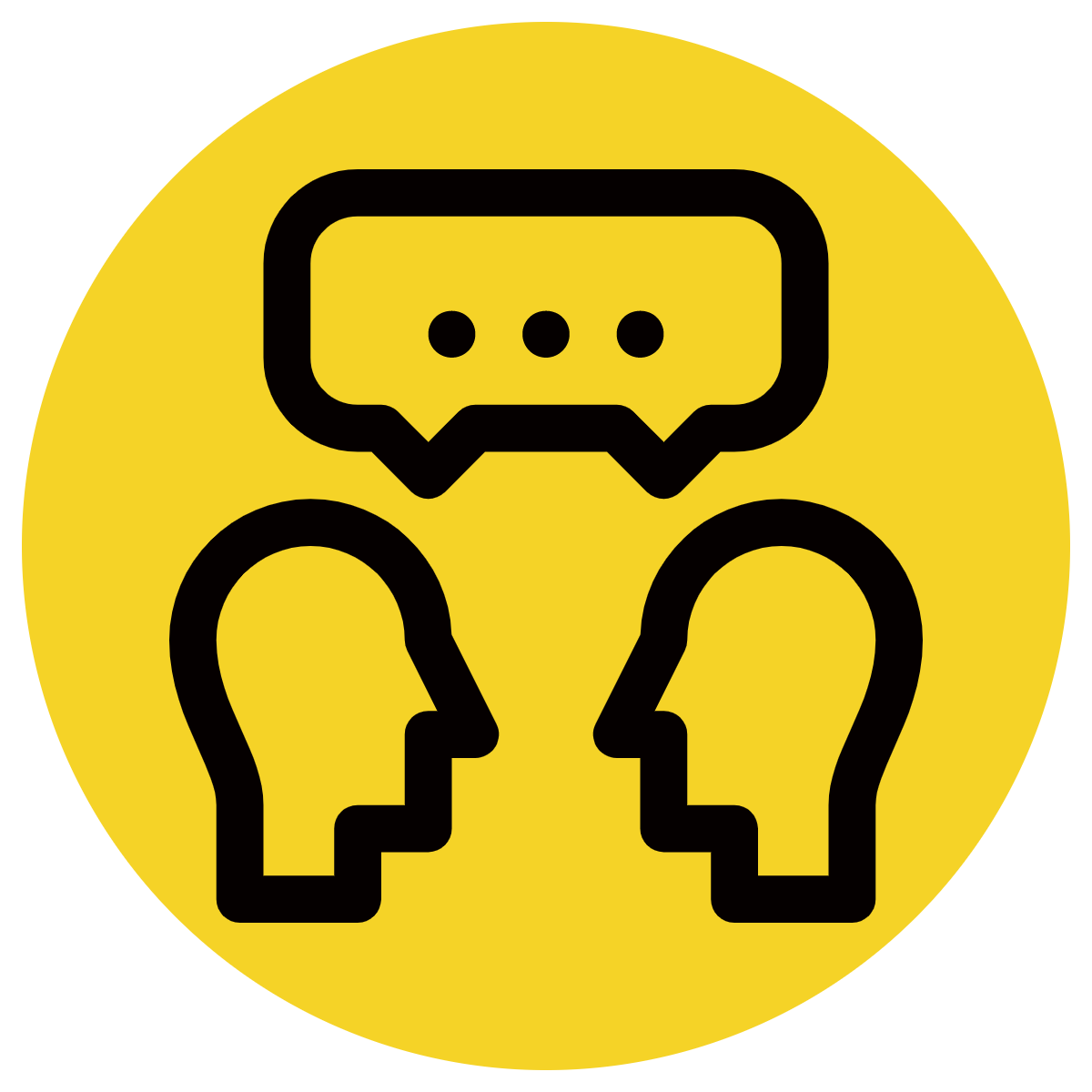 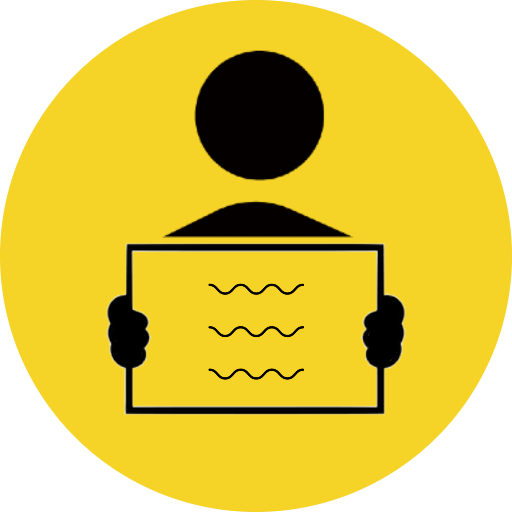 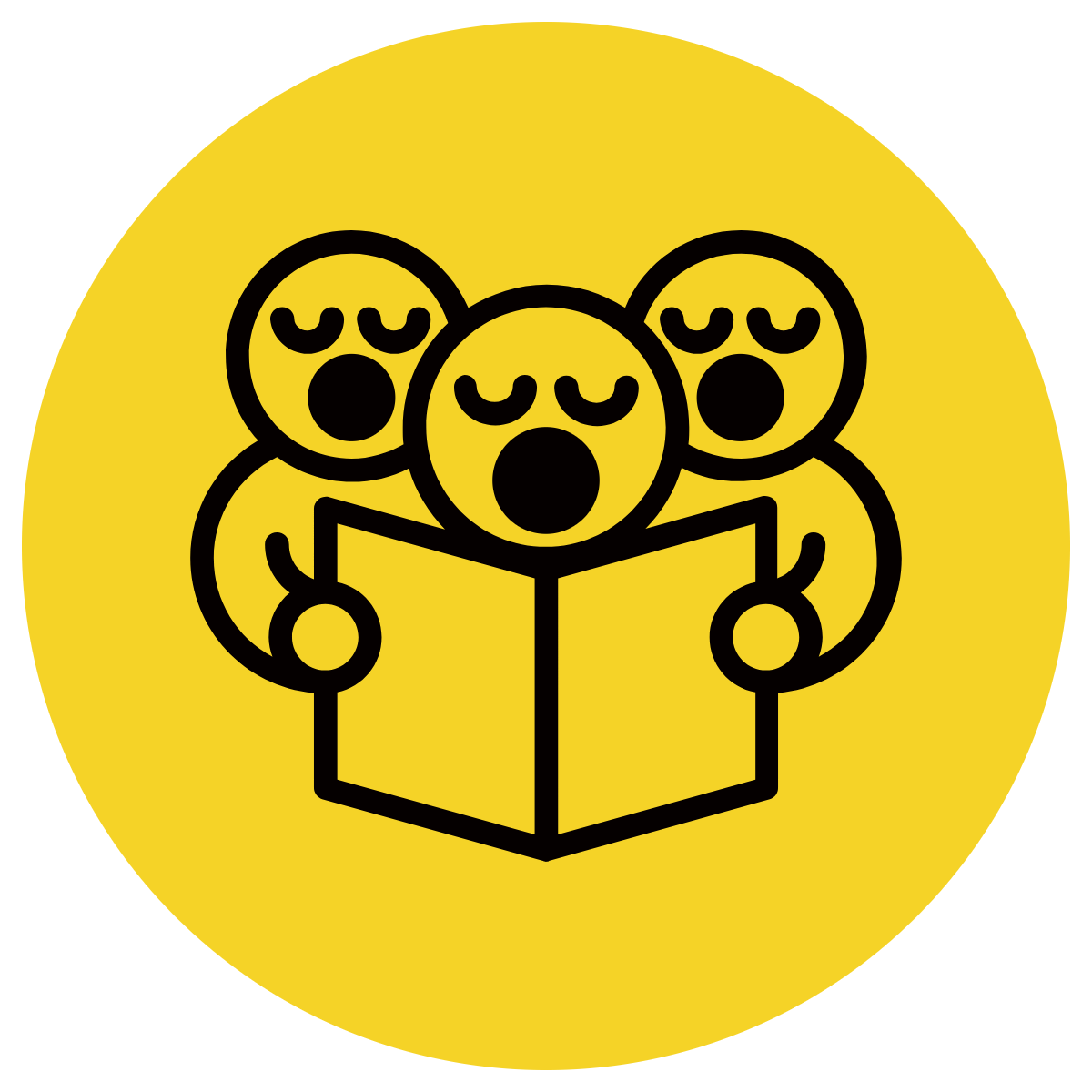 Identify which person point of view the sentence is in.
Highlight the pronouns - I, my, me, he/she, her/him
Change the point of view.
CFU:
What is the POV? 
What do you need to change to change it to first person POV?
Although she ran as fast as she could, there was no way Joanne was going to win the race.
Third person POV
Although I ran as fast as I could, there was no way I was going to win the race.
Skill development: We do
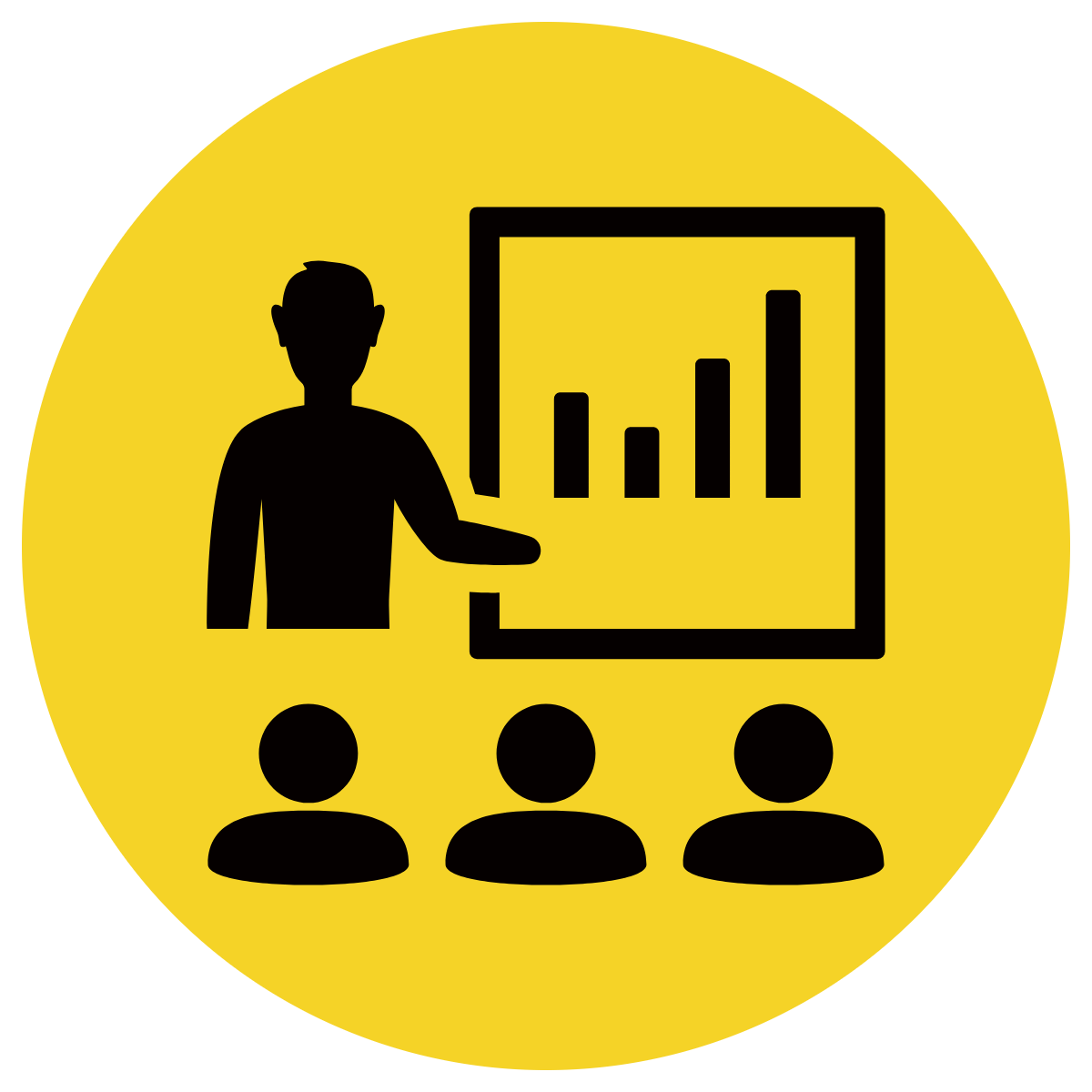 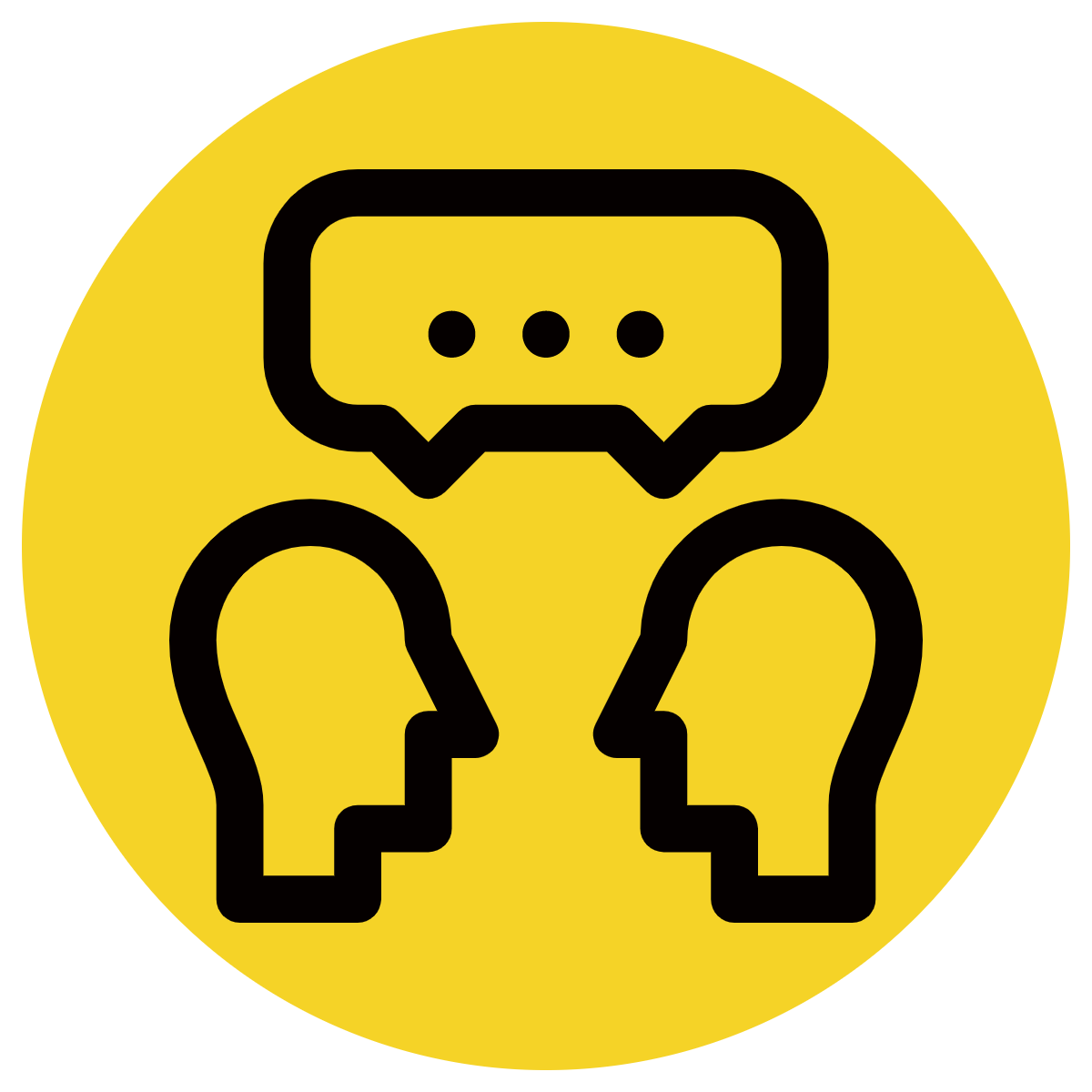 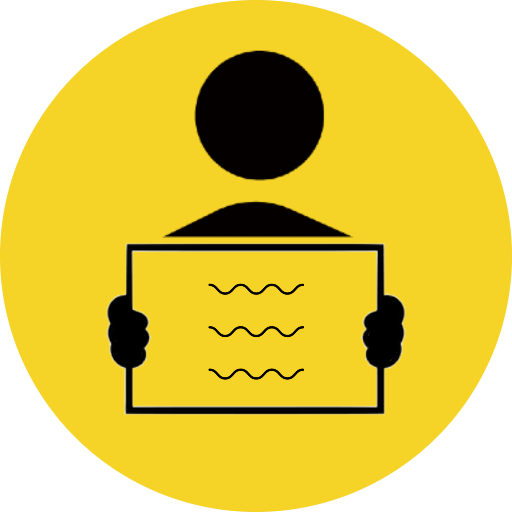 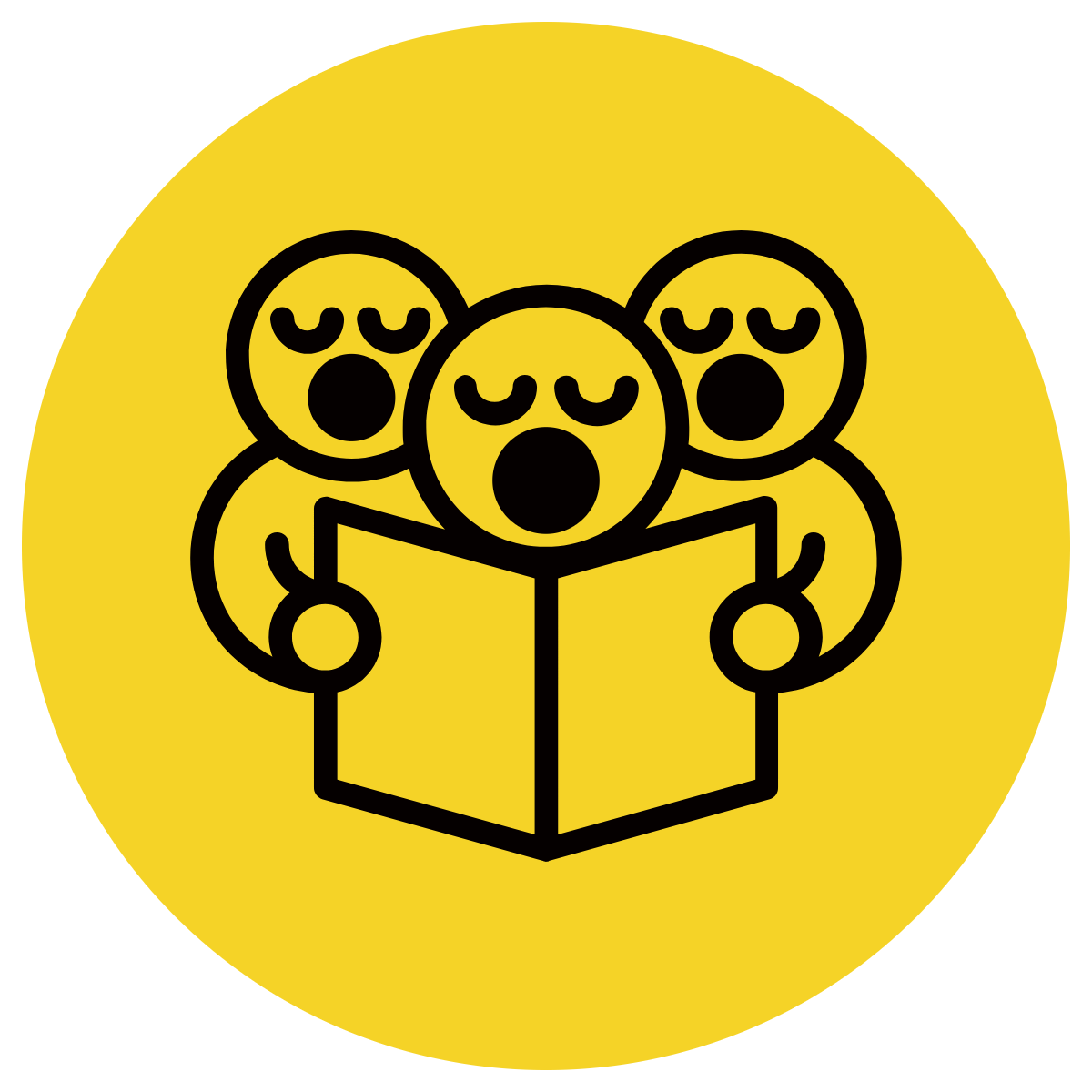 Identify which person point of view the sentence is in.
Highlight the pronouns - I, my, me, he/she, her/him
Change the point of view.
CFU:
What is the POV? 
What do you need to change to change it to third person POV?
As we reached the top of the Ferris wheel, I started to feel sick. It was my first time on one.
First person POV
As Chris reached the top of the Ferris wheel, he started to feel sick. It was his first time on one.
Skill development: We do
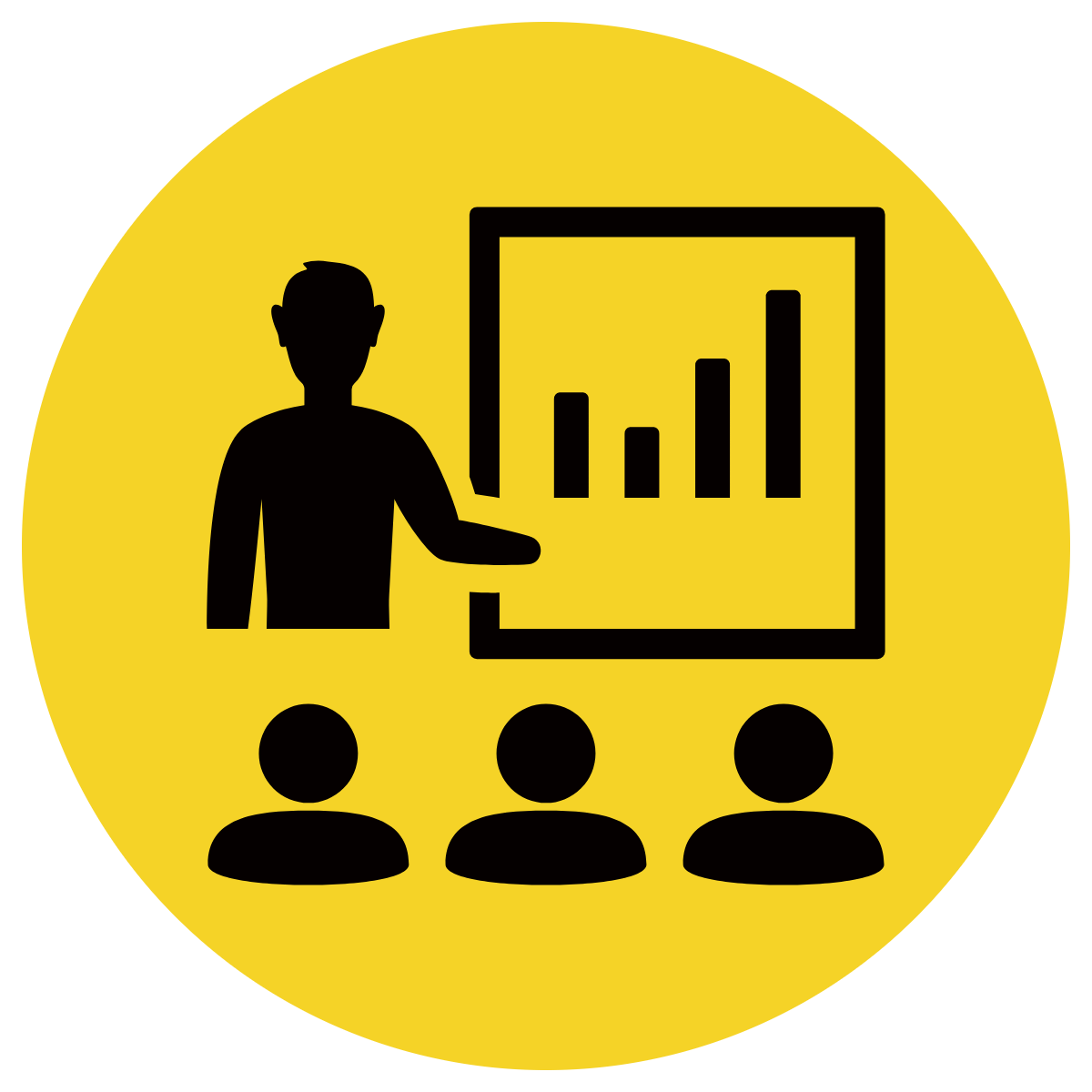 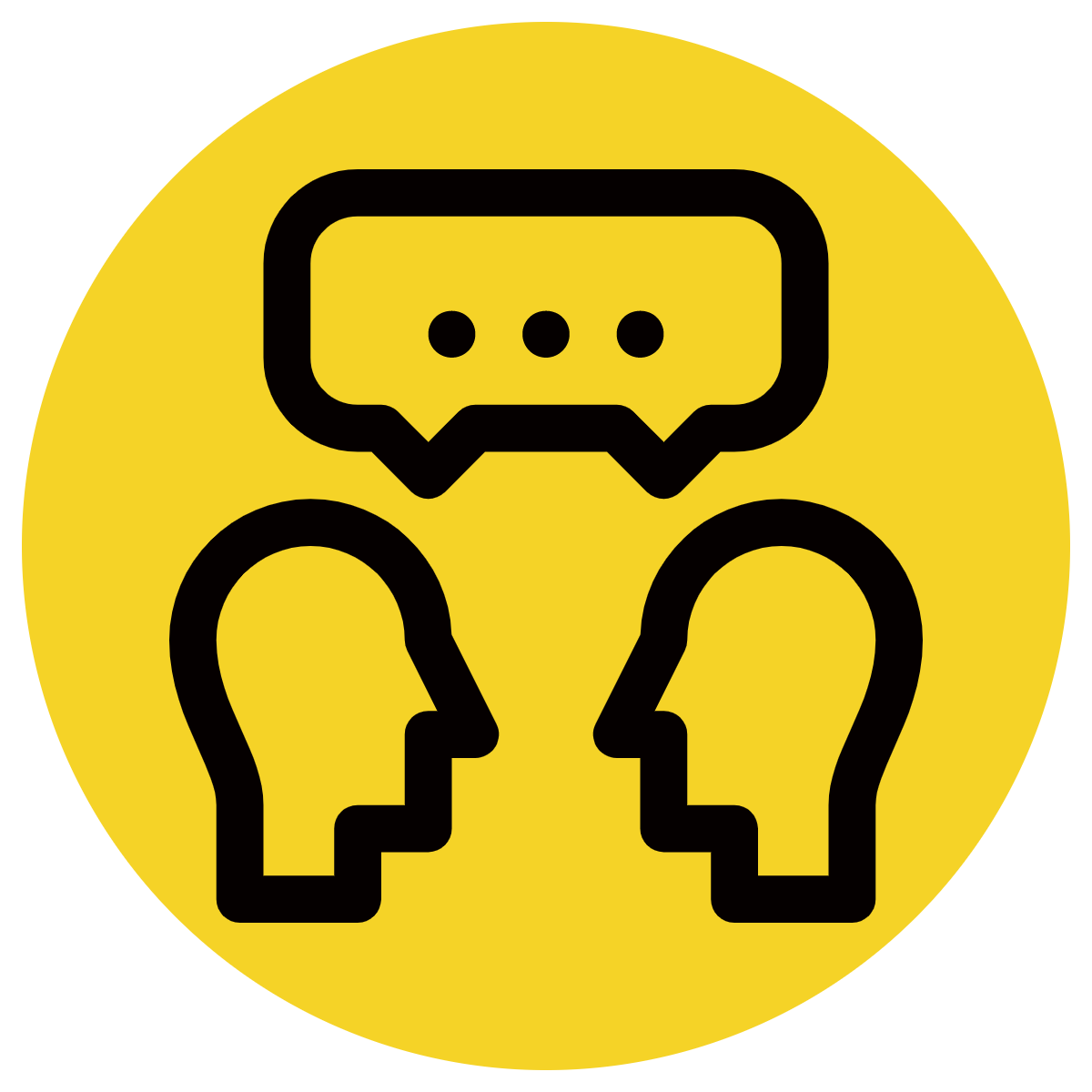 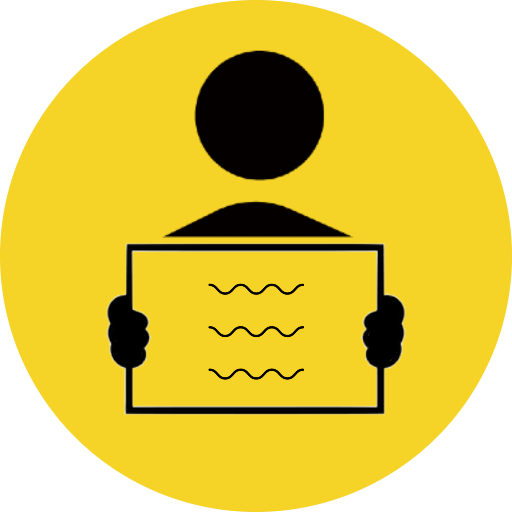 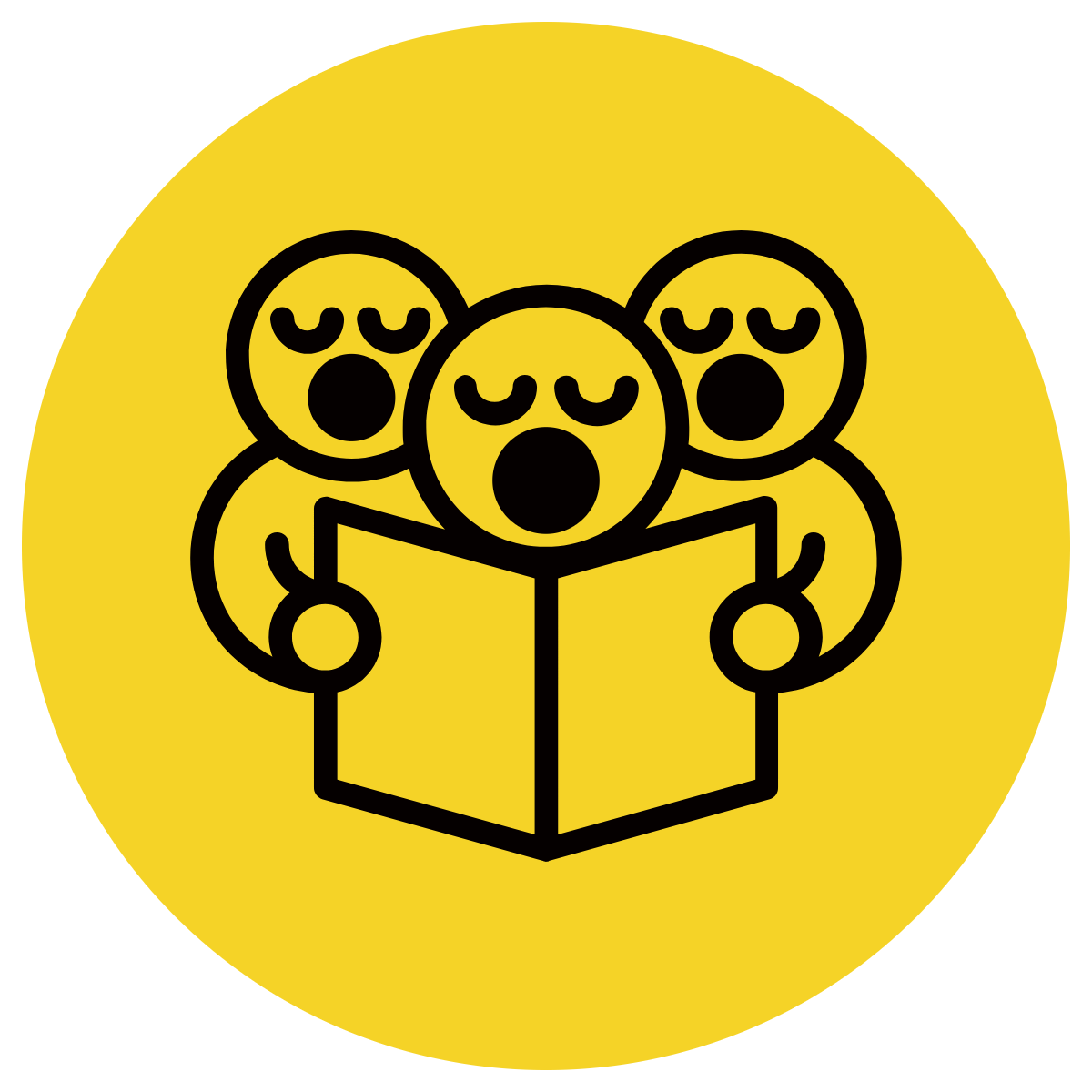 Identify which person point of view the sentence is in.
Highlight the pronouns - I, my, me, he/she, her/him
Change the point of view.
CFU:
What is the POV? 
What do I need to change to change it to first person POV?
“Yuk!” Rory hated anchovies. Why did they put them on his pizza after he’d asked them not to.
Third person POV
“Yuk!” I hated anchovies. Why did they put them on my pizza after I’d asked them not to.
Skill development: You do
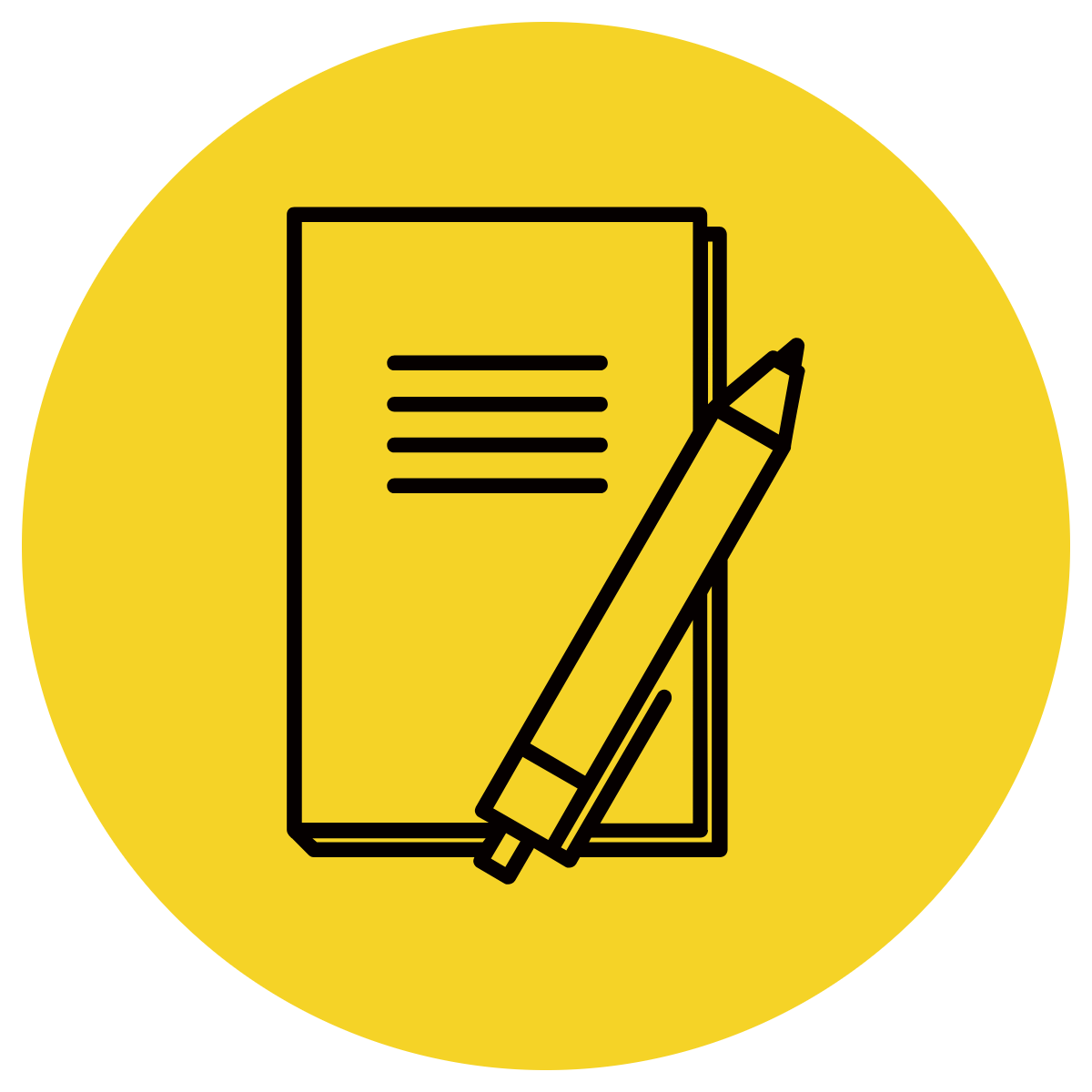 Identify which person point of view the sentence is in.
Highlight the pronouns - I, my, me, he/she, her/him
Change the point of view.
Complete these in your workbook (you can also tale text from topics/books/knowledge units used in class):
I was so excited to get a photo with a quokka. It was my first time visiting Rottnest with my family.
 It was Joe’s first day of work. He was waiting for the train to come and he really didn’t want to be late.
 I absolutely love bananas and I love anything that has bananas in it. Banana cake is my favourite.
 When I first arrived at school I was nervous I wouldn’t make any friends. Now I have heaps of people I can play with.
Terry concentrated as he traced around the lines on his page. He wanted to make sure it was neat.